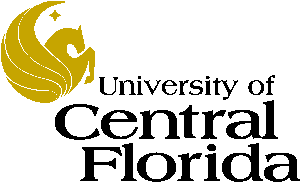 Complexity TheoryComplexity
Charles E. Hughes
COT6410 – Spring 2021 Notes
Graph Coloring
Instance: A graph G = (V, E) and an integer k.
Question: Can G be "properly colored" with at most k colors?

Proper Coloring: one of the k colors is assigned to each vertex so that adjacent vertices have different colors.

Suppose we have two instances of this problem (1) is True (Yes) and the other (2) is False (No).

AND you know (1) is Yes and (2) is No. (Maybe you have a secret program that has analyzed the two instance.)
4/7/21
© UCF CS
2
Checking a “Yes” Answer
Without showing how your program works (you may not even know), how can you convince someone else that instance (1) is, in fact, a Yes instance?
We can assume the output of the program was an actual coloring of G. Just give that to a doubter who can easily check that no adjacent vertices are colored the same, and that no more than k colors were used.

How about the No instance?

What could the program have given that allows us to quickly "verify" (2) is a No  instance?
No One Knows!!

For all problems seem to be harder than there exists ones in many contexts
Think re versus co-re
4/7/21
© UCF CS
3
Checking a “No” Answer
The only thing anyone has thought of is to have it test all possible ways to k-color the graph – all of which fail, of course, if “No” is the correct answer.
There are an exponential number of things (colorings) to check.
For some problems, there seems to be a big difference between verifying Yes and No instances.
To solve a problem efficiently, we must be able to solve both Yes and No instances efficiently and so it would seem we should be able to verify both quickly.
4/7/21
© UCF CS
4
Hard and Easy
True Conjecture: If a problem is easy to solve, then it is easy to verify (just solve it and compare).

Contrapositive: If a problem is hard to verify, then it is (probably) hard to solve.

There is nothing magical about Yes and No instances – sometimes the Yes instances are hard to verify and No instances are easy to verify.

And, of course, sometimes both are hard to verify.
4/7/21
© UCF CS
5
Easy Verification
Are there problems in which both Yes and No instances are easy to verify?

Yes. For example: Search a list L of n values for a key x.
Question: Is x in the list L?

Yes and No instances are both easy to verify.

In fact, the entire problem is easy to solve!!
Analogy: recursive means re and co-re
4/7/21
© UCF CS
6
Verify vs Solve
Conjecture: If both Yes and No instances are easy to verify, then the problem is easy to solve. 
Analogy (Failure?): Does re/co-re imply recursive have analogy here?

No one has yet proven this claim, but most researchers believe it to be true. 
Note: It is usually relatively easy to prove something is easy – just write an algorithm for it and prove it is correct and that it is fast (usually,  we mean polynomial).
But it is usually very difficult to prove something is hard – we may  not be clever enough yet. So, you will often see "appears to be hard."
4/7/21
© UCF CS
7
A CS Grand Challenge
Does P=NP?
	There are many equivalent ways to describe P and NP. For now, we will use the following. 
	P is the set of decision problems (those whose instances have “Yes”/ “No” answers) that can be solved in polynomial time on a deterministic computer (no concurrency or guesses allowed). 
	NP is the set of decision problems that can be solved in polynomial time on a non-deterministic computer (equivalently one that  can spawn an unbounded number of parallel threads; equivalently one that can be verified in polynomial time on a deterministic computer). 
	Again, as “Does P=NP?” has just one question, it is solvable, we just don’t yet know which solution, “Yes” or “No”, is the correct one.
4/7/21
© UCF CS
8
Decision vs Optimization
Two types of problems are of particular interest: 

Decision Problems   ("Yes/No" answers)

Optimization problems  ("best" answers)

		(there are other types)
4/7/21
© UCF CS
9
Vertex Cover (VC)
Suppose we are in charge of a large network (a graph where edges are links between pairs of cities (vertices). Periodically, a line fails. To mend the line, we must call in a repair crew that goes over the  line to fix it. To minimize down time, we station a repair crew at one end of every line. How many crews must you have and where should they be stationed?

This is called the Vertex Cover Problem. (Yes, it sounds like it  should be called the Edge Cover problem – something else already had that name.)

An interesting problem – it seems to a hard problems but may not be.
4/7/21
© UCF CS
10
VC Decision vs Optimization
As a Decision Problem:

Instances: A graph G and an integer k.
Question: Does G possess a vertex Cover with at most k vertices?

As an Optimization Problem:

Instances: A graph G.
Question: What is the smallest k for which G possesses a vertex cover?
4/7/21
© UCF CS
11
Relation of VC Problems
If we can (easily) solve either one of these problems, we can (easily) solve the other. To solve the optimization version, just solve the  decision version with several different values of k. Use a binary search on  k  between 1 and  n.  That is log(n) solutions  of the  decision problem solves the  optimization problem. It's simple to solve the  decision version if we can  solve the  optimization version.

We say their time complexity differs by no more than a multiple of log(n).
If one is polynomial, then so is the other.
If one is exponential, then so is the other.

We say they are equally difficult (both poly. or both exponential).
4/7/21
© UCF CS
12
A Word about Time
An algorithm for a problem is said to be polynomial if there exists integers k and N such that t(n), the maximum number of steps required on any instance of size n, is at most nk, for all n ≥ N.

	Otherwise, we say the algorithm is exponential. Usually, this is interpreted to mean t(n) ≥ cn for an infinite set of size n instances, and some constant c > 1 (often, we simply use c = 2).
4/7/21
© UCF CS
13
Three Classes of Problems
Problems proven to be in these three groups (classes) are, respectively,

	Undecidable, Exponential, and Polynomial.


	Theoretically, all problems belong to exactly one of these three classes.
4/7/21
© UCF CS
14
Unknown Complexity
Practically, there are a lot of problems (maybe, most) that have not been proven to be in any of the classes (Yet, maybe never will be). 

    Most currently "lie between" polynomial and exponential – we know of exponential algorithms but have been unable to prove that exponential algorithms are necessary. 

	Some may have polynomial algorithms, but we have not yet been clever enough to discover them.
4/7/21
© UCF CS
15
Subset Sum
Problem – Subset Sum

Instances: A list L of n integer values and an integer B.
Question: Does L have a subset which sums exactly to B?

No one knows of a polynomial (deterministic) solution to this  problem.

On the other hand, there is a very simple (dynamic programming) algorithm that runs in O(nB) time.

Why isn't this "polynomial"? 
Because the "length" of an instance is nlog(B) and
nB > (nlog(B))^k for any fixed k.
4/7/21
© UCF CS
16
Research Territory
Decidable – vs – Undecidable     
			(area of Computability Theory)

	Exponential – vs – polynomial   
			(area of Computational Complexity)

	Algorithms for any of these         
			(area of Algorithm Design/Analysis)
4/7/21
© UCF CS
17
NonDeterminism
Models of Computation
Non-Determinism

	Since we can't seem to find a model of computation that is more powerful than a TM, can we find one that is 'faster'?

	In particular, we want one that takes us from exponential time to polynomial time.

	Our candidate will be the Non-Deterministic Turing Machine (NDTM).
4/7/21
© UCF CS
19
NDTMs
As NDTMs are automata, we only care about what they accept and generally have just one accepting state. We want to determine how long it takes to get to the accept state - that's our only motive!!

	So, what is a NDTM doing?
	In a NDTM, like in a NFA or NPDA, what we are doing is making, and testing, all of those choices at once by 'spawning' a different NDTM for each of them. Those that don't work out, simply die (or something).

	This is the ultimate in parallel programming.
4/7/21
© UCF CS
20
NDTM and Oracles
Another interpretation of non-determinism:From the basic definition, we notice that out of every state having a non-deterministic choice, at least one choice is valid and all the rest sort of die off. That is, they really have no reason for being spawned for this instance. So, we station at each such state, an 'oracle' (an all-knowing being) who only allows the correct NDTM to be spawned.
An 'Oracle Machine.’ All we care about is the time associated with the right choices. In fact, we can have  a single oracle that makes all the right choices in advance, if they exist.
4/7/21
© UCF CS
21
Checking an Oracle/Witness
For example, in the SubsetSum problem, we ask the oracle to write down the subset of objects whose sum is B (the desired sum). Then we ask "Can we write a deterministic polynomial algorithm to test the given witness." 

	The answer for SubsetSum is Yes, we can, i.e., the witness is verifiable in deterministic polynomial time.
4/7/21
© UCF CS
22
NDTMs - Witnesses
Just what can we ask and expect of a "witness"?

	The witness must be something that 
(1) we can verify to be accurate (for the given problem and instance) and
(2) we must be able to "finish off" the solution.

All in polynomial time.
4/7/21
© UCF CS
23
Witness and Graph Coloring
The information provided must be something we could have come up with ourselves, but probably at an exponential cost. And, it has to be enough so that we can conclude the final answer Yes from it.

Consider a witness for the graph coloring problem:

Given: A graph G = (V, E) and an integer k.
Question: Can the vertices of G be assigned colors so that adjacent vertices have different colors and use at most k colors?
4/7/21
© UCF CS
24
Good and Bad Witnesses
The witness could just say Yes or No.
	But that's not good enough - we don't know of a polynomial algorithm for graph coloring.
It could be "vertex 10 is colored Red." 
	That's not good enough either.  Any single vertex can be colored any color we want.
It could be a color assigned to each vertex. 
	That would work, because we can verify its validity in polynomial time, and we can conclude the correct answer of Yes.
4/7/21
© UCF CS
25
More on Witnesses
What if it was a color for all vertices but one?
That also is enough. We can verify the correctness of the n-1 given to us, then we can verify that the one uncolored vertex can be colored with a color not on any neighbor, and that the total is not more than k.
What if all but 2, 3, or 20 vertices are colored
All are valid witnesses. (Potentially exponential but for a constant, not a variable n)
What if half the vertices are colored? 
Usually,  No. There's not enough information. Sure, we can check that what is given to us is properly colored, but we don't know how to "finish it off” except perhaps in kn/2 time.
4/7/21
© UCF CS
26
Deterministic Exponential Time
A major question remains: Do we have, in NDTMs, a model of computation that solves all deterministic exponential (DE) problems in polynomial time (nondeterministic polynomial time)??

It definitely solves some problems we think are DE in nondeterministic polynomial time.
4/7/21
© UCF CS
27
DEXP Versus NEXP
But, so far, all problems that have been proven to require deterministic exponential time also require nondeterministic exponential time.

So, the jury is still out. In the meantime, NDTMs are still valuable, because they might identify a larger class of problems than does a deterministic TM - the set of decision problems for which Yes instances can be verified in polynomial time.
4/7/21
© UCF CS
28
Problem Classes
We now begin to discuss several different classes of problems. The first two will be: 

	NP 		'Nondeterministic' Polynomial
	P   		'Deterministic' Polynomial,
 			The 'easiest' problems in NP

Their definitions are rooted in the depths of Computability Theory as just described, but it is worth repeating some of it in the next few slides.
4/7/21
© UCF CS
29
Class – NP
First Significant Complexity Class of Problems
Vertex Cover Definition
Consider two seemingly closely related statements (versions) of a single problem. We show they are actually very different. Let G = (V, E) be a graph.

Definition: X  V(G) is a vertex cover if every edge in G has at least one endpoint in X.
4/7/21
© UCF CS
31
Variants of VC
Version 1. Given a graph G and an integer k.
		         Does G contain a vertex cover 
		         with at most k vertices?

Version 2. Given a graph G and an integer k. 
		      	Does the smallest vertex cover of G 
                	have exactly k vertices?
	Suppose, for either version, the answer is "yes," and someone also gives us a set X of vertices and claims 
		
		"X satisfies the conditions."
4/7/21
© UCF CS
32
Version 1 of VC
In Version 1, we can easily check that the claim is correct – in polynomial time.

 	That is, in polynomial time, we can check that X has k vertices, and that X is a vertex cover.
4/7/21
© UCF CS
33
Version 2 of VC
In Version 2, we can also easily check that X has exactly k vertices and that X is a vertex cover. 
	
	But we don't know how to easily check that there is not a smaller vertex cover!!

	That seems to require exponential time.

	These are very similar looking "decision" problems (Yes/No answers), yet they are VERY different in this one important respect.
4/7/21
© UCF CS
34
Version 1 in NP
Version 1 problems make up the class called NP

Definition: The Class NP is the set of all decision problems for which answers to Yes instances can be verified in polynomial time. 
      
For historical reasons, NP means 
	"Nondeterministic Polynomial." 
(Specifically, it does not mean "not polynomial").
4/7/21
© UCF CS
35
Version 3 of VC
Version 2 of the Vertex Cover problem is not unique. There are other versions that exhibit this same property. For example,

	Version 3: Given:    A graph G = (V, E) and an 
				      integer k.
		Question: Do all vertex covers of G 
		have more than k vertices?

	What would/could a 'witness' for a Yes instance be?
	Version 3 is the Complement Problem of Version 1.It is a “for all not” versus a “there exist.”
4/7/21
© UCF CS
36
Characteristics of NP
All problems in NP are decidable. 

That means there is an algorithm.

And the algorithm is no worse than O(2n).
4/7/21
© UCF CS
37
Non-NP
Version 2 and 3 problems are apparently not in NP.

So, where are they?? 
		
We need more structure! {Again, later.} 
		
First we look inward, within NP.
4/7/21
© UCF CS
38
Class – P
Second Significant Complexity Class of Problems
P Contained in NP
Some decision problems in NP can be solved (without knowing the answer in advance) - in polynomial time. That is, not only can we verify a correct answer in polynomial time, but we can actually compute the correct answer in polynomial time - from "scratch." 

These are the problems that make up the class P.

P is a subset of NP.
4/7/21
© UCF CS
40
A Witness Analogy for P
Problems in P can also have a witness – we just don't need one. This line of thought leads to an interesting observation. 
		Given: A list L of n values and a key X.
		Question: Is X in L?
	An oracle can provide a "witness" for a Yes instance by writing the index k for X.
	We can verify the correctness with one simple comparison Is L[k] = X?
4/7/21
© UCF CS
41
Complement of P
Now, consider the complement (Version 3) of this problem:

Given:	A list L of n values and a key X.
		Question: Is X not in L?
Here, for any Yes instance, no 'witness' seems to exist, but if the oracle simply writes down "Yes" we can verify the correctness in polynomial time by comparing X with each of the n values and report "Yes, X is not in the list“ if that is so.
4/7/21
© UCF CS
42
P and Co-P
Therefore, both problems can be verified in polynomial time and, hence, both are in NP.

This is a characteristic of any problem in P - both it and its complement can be verified in polynomial time (of course, they can both be 'solved' in polynomial time, too.)

Therefore, we can again conclude P   NP.
4/7/21
© UCF CS
43
NP and Co-NP
There is a popular conjecture that if any problem and its complement are both in NP, then both are also in P.

This has been the case for several problems that for many years were not known to be in P, but both the problem and its complement were known to be in NP.

For example, Linear Programming (proven to be in P in the 1980’s). 

A notable 'holdout' to date is Graph Isomorphism.
4/7/21
© UCF CS
44
Is P=NP?
At the moment, no one knows. 

Some believe all problems in NP have polynomial algorithms. Many do not (believe that).

The fundamental question in theoretical computer science is: 
Does P = NP?

There is an award of one million dollars for a proof. 
– Either way, True or False.
4/7/21
© UCF CS
45
The "Key" to Complexity Theory
'Reductions,' 'Reductions,' 'Reductions.'
Abstract Solution
For any problem X, let X(IX, AnswerX) represents an algorithm for problem X – even if none is known to exist.
	
	IX is an arbitrary instance given to the algorithm and AnswerX is the returned answer determined by the algorithm.
4/7/21
© UCF CS
47
Polynomial Time Reductions
Definition: For problems A and B, a (Polynomial) Turing Reduction is an algorithm A(IA, AnswerA) for solving all instances of problem A and satisfies the following:	
(1) Constructs zero or more instances of problem B and invokes algorithm B(IB, AnswerB), on each.
(2) Computes the result, AnswerA, for IA.
(3) Except for the time required to execute algorithm B, the execution time of algorithm A must be polynomial with respect to the size of IA.

We say A ≤P B
4/7/21
© UCF CS
48
Best Algorithm for B
We may assume a 'best' algorithm for problem B without actually knowing it. 
   
If A(IA, AnswerA) can be written without algorithm B, then problem A is simply a polynomial problem.
4/7/21
© UCF CS
49
PolyTime Reductions
Theorem. If A ≤P B and problem B is polynomial, then problem A is polynomial.

Corollary. If A ≤P B and problem A is exponential, then problem B is exponential.
4/7/21
© UCF CS
50
PT Reduction Theorem
Theorem. If A ≤P B , then problem  A is "no harder than" problem B.
Proof: Let fX(n) be the inherent complexity of problem X. Let tA(n) and tB(n) be the maximum times for some algorithms to solve A and B. Thus, fA(n) ≤ tA(n). Further, since we assume the best algorithm for B,  tB(n) = fB(n). Since A ≤P B, there is a constant k such that tA(n) ≤ nktB(n). Therefore, fA(n) ≤ tA(n) ≤ nktB(n) =  nkfB(n). That is, A is no harder than B within a polynomial factor.
4/7/21
© UCF CS
51
PT Reductions Properties
Theorem. (transitivity)
	If A ≤P B and B ≤P C then A ≤P C.

Definition. 
	If A ≤P B and B ≤P A, then A and B are polynomially equivalent. ApB

Note reflexive as A ≤P A
4/7/21
© UCF CS
52
NP–Complete
Third Significant Complexity Class of Problems
NP–Complete
Polynomial Transformations enforce an equivalence relationship on all decision problems, particularly, those in the Class NP. Class P is one of those classes and is the "easiest" class of problems in NP. 
Is there a class in NP that is the hardest class in NP?
A problem B in NP such that A ≤P B for every A in NP is called NP-Complete (Analogy to re-complete)
4/7/21
© UCF CS
54
NP–Hard
A problem B such that A ≤P B for every A in NP-Complete is called NP-Hard (Second Analogy to re-hard)
4/7/21
© UCF CS
55
Propositional Logic
How Hard Can That Be?
Propositional Calculus
Mathematical of unquantified logical expressions
Essentially Boolean algebra
Goal is to reason about propositions
Often interested in determining
Is a well-formed formula (wff) a tautology?
Is a wff refutable (unsatisfiable)?
Is a wff satisfiable? (will show this is the canonical NP-complete problem)
4/7/21
© UCF CS
57
Tautology and Satisfiability
The classic approaches are:
Truth Table
Axiomatic System (axioms and inferences)
Truth Table
Clearly exponential in number of variables
Axiomatic Systems Rules of Inference
Substitution and Modus Ponens
Resolution / Unification (1st order only)
4/7/21
© UCF CS
58
Proving Consequences
Start with a set of axioms (all tautologies)
Using substitution and MP (P, P Q  Q)derive consequences of axioms (also tautologies, but just a fragment of all  unless axioms are “complete”)
Can create complete sets of axioms
Need 3 variables for associativity, e.g., (p1  p2)  p3      p1  (p2  p3)
4/7/21
© UCF CS
59
Some Undecidables
Given a set of axioms,
Is this set complete?
Given a tautology T, is T a consequent?
The above are even undecidable with one axiom and with only 2 variables. I will show the latter result shortly.
4/7/21
© UCF CS
60
Refutation
If we wish to prove that some wff, F, is a tautology, we could negate it and try to prove that the new formula is refutable (cannot be satisfied; contains a logical contradiction).
This is often done using resolution.
4/7/21
© UCF CS
61
Resolution
Put formula in Conjunctive Normal Form (CNF)
If have terms of conjunction(P  Q), (R   ~Q)then can determine that (P  R)
If we ever get a null conclusion, we have refuted the proposition
Resolution is not complete for derivation, but it is for refutation
4/7/21
© UCF CS
62
Axioms
Must be tautologies
Can be incomplete
Might have limitations on them and on WFFs, e.g.,
Just implication
Only n variables
Single axiom
4/7/21
© UCF CS
63
Simulating Machines
Linear representations require associativity, unless all operations can be performed on prefix only (or suffix only)
Prefix and suffix-based operations are single stacks and limit us to CFLs
Can simulate Post normal Forms with just 3 variables. A PNF has rules P  P
4/7/21
© UCF CS
64
Diadic PIPC
Diadic limits us to two variables
PIPC means Partial Implicational Propositional Calculus, and limits us to implication as only connective
Partial just means we get a fragment
Problems
Is fragment complete?
Can F be derived by substitution and MP?
4/7/21
© UCF CS
65
Living without Associativity
Consider a two-stack model of a TM
Could somehow use one variable for left stack and other for right
Must find a way to encode a sequence as a composition of forms – that’s the key to this simulation
4/7/21
© UCF CS
66
Composition Encoding
Consider (p  p), (p  (p  p) ),  (p  (p  (p  p) ) ), …
No form is a substitution instance of any of the other, so they can’t be confused
All are tautologies
Consider ((X  Y)  Y)
This is just X  Y
4/7/21
© UCF CS
67
Encoding
Use (p  p) as form of bottom of stack
Use (p  (p  p)) as form for letter 0
Use (p  (p  (p  p))) as form for 1
Etc.
String 01 (reading top to bottom of stack) is
 (   ( (p  p)  ( (p  p)  ( (p  p)  (p  p) ) ) )     ( ( (p  p)  ( (p  p)  ( (p  p)  (p  p) ) ) )       ( (p  p)  ( (p  p)  ( (p  p)  (p  p) ) ) ) ) )
4/7/21
© UCF CS
68
TM to Encode
Tape alphabet {0,1}	0 is blank
State set {q1, q2, … , qm} 
q1 is start state
Machine halts if we reach a discriminant (state, scanned symbol) with no associated action
4/7/21
© UCF CS
69
Encoding Functions
(p) abbreviates [p  p]			// stack bottom
0(p) is [p  (p)] which is [p  [p  p]] // symbol 0
1(p) is [p  0(p)]				// symbol 1
1(p) is [p  1(p)]				// helper 1
2(p) is [p  1 (p)]				// helper 2
3(p) is [p  2 (p)]				// helper 3
1(p) is [p  3 (p)]				// symbol q1
2(p) is [p  1 (p)]				// symbol q2
…
m(p) is [p  m-1 (p)]			// symbol qm
4/7/21
© UCF CS
70
Example TM ID
Let a TM’s ID be110 q5 1101
Tape could be represented by two stacksStack 1 is right side, reading left to right q5 1101 
Stack 2 is left side, reading right to left011
4/7/21
© UCF CS
71
Excoded Example TM ID
q5 1101  	(stack 1, read left to right)
011		(stack 2, read left to right)
5( 1( 1( 0( 1( I (p1) ) ) ) ) )  0( 1( 1( I (p2) ) ) ) 
Consider a Turing Table entry q5 1 L q2
We could have an implication like[5(1(p1))  0(p2)]  [2(0(1(p1)))  p2] 
Using substitution (see red) and MP[5(1(1(0(1(I(p1))))))  0(1(1(I(p1))))] [5(0(1(1(0(1(I(p1)))))))  1(1(I(p1)))]
This mimics one step of forward computation
4/7/21
© UCF CS
72
Running Backwards
The simulation we show actually will mimic  the TM running backwards so the rule on the previous page will actually be [2(0(1(p1)))  p2]  [5(1(p1))  0(p2)]
To kick things off, my rules want to allow me to deduce any arbitrary halting ID
We use three helper forms to do this; they are 1(p), 2(p), and 3(p)
4/7/21
© UCF CS
73
1 Sets Up Stack 2
The only axiom that does not involve a form for which MP can be applied is1. [1I(p1)  I(p1)]
The above reflects two empty stacks
Using 1 rules, we generate any and all possible left-hand sides of tape in stack 2
This guarantees that left side is either empty (rule 4) or starts with a 1 (rule 2)
If we apply rule 2 then rule 3 can expand the left side
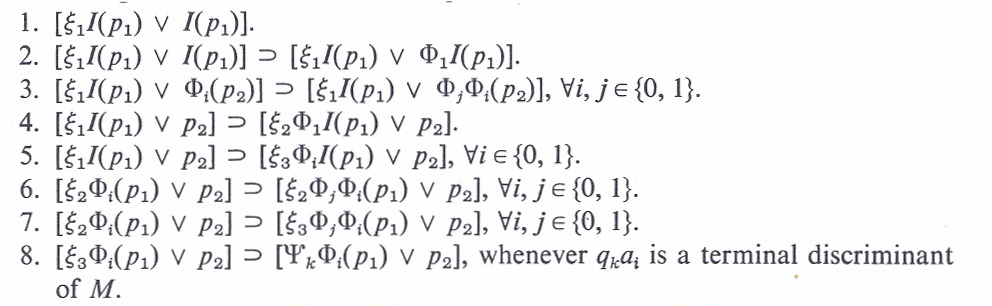 4/7/21
© UCF CS
74
2 Starts Up Stack1
Two possibilities followEither Rule 4 replaces 1 with 2 and assures that the right side of tape (stack 1) has a 1 as its leftmost symbolOr Rule 5 replaces 1 with 3 and assures that the right side of tape (stack 1) has just a scanned symbol (can be a 0 or 1)
If we use 2 then rule 6 can expand the right side but at some point we use rule 7 to switch to 3
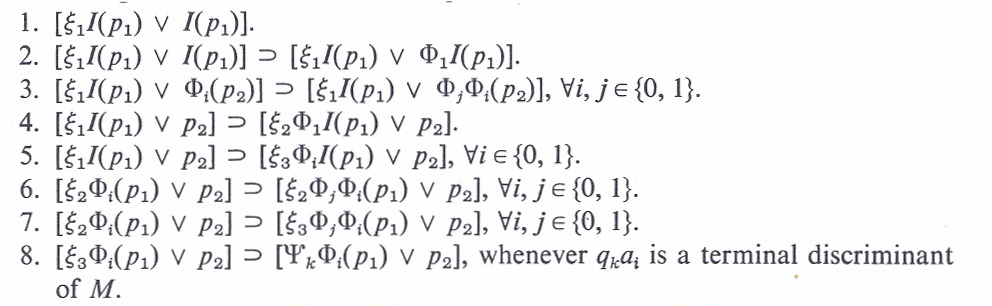 4/7/21
© UCF CS
75
3 Insures Terminal Discriminamt
Rule 8 replaces 3 with any k such that qki halts (no rule) and i, represented by i, is on the top of stack 1 (new wff will be of form k(i(p1))  p2
This is the point where the simulation of the TM begins, except we run TM in reverse via rules 9-13 (and their subparts)
While these rules can be a bit complex at first they are just the same ones we used to map a TM to a semi-Thue system or a PSG
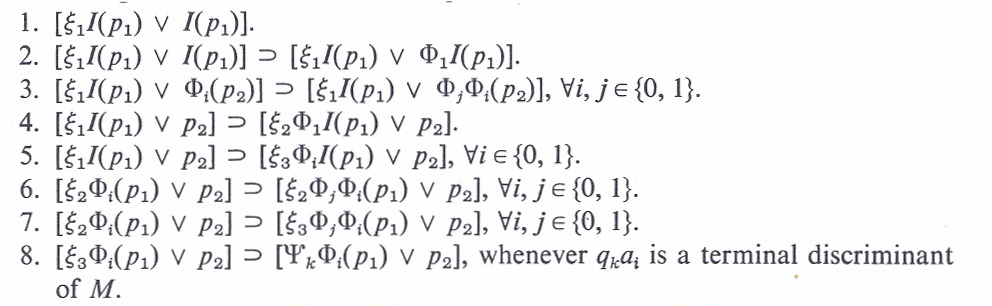 4/7/21
© UCF CS
76
Putting it Together
The main point is that the axioms produce  a bunch of items that are easy to check for validity (the stuff involving the forms 1, 2, and 3 plus exactly those representations of starting IDs for which the TM halts
If we could decide what Tautologies are producible by this Propositional System then we would be able to solve the Halting Problem for TMs
This proves the deducibility problem for Fragments of the 2-Variable Implicational Calculus (PIPC) is unsolvable
This is true even though two variables are insufficient to represent the basic notion of associativity!!!
4/7/21
© UCF CS
77
Creating Terminal IDs
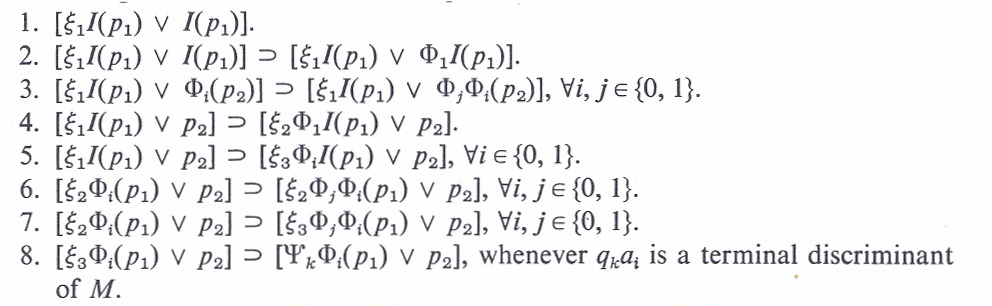 4/7/21
© UCF CS
78
Reversing Print and Left
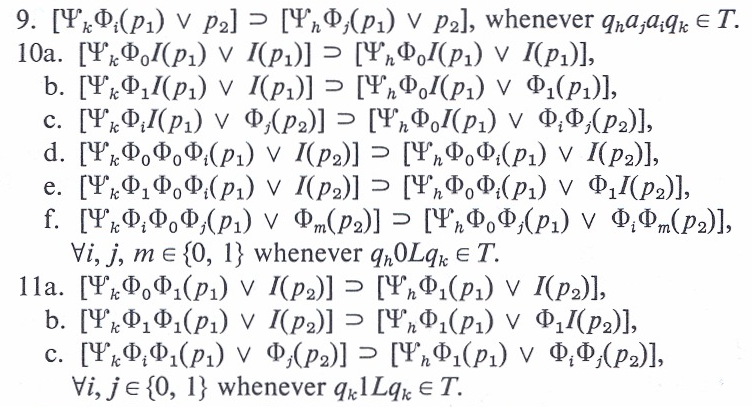 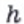 4/7/21
© UCF CS
79
Reversing Right
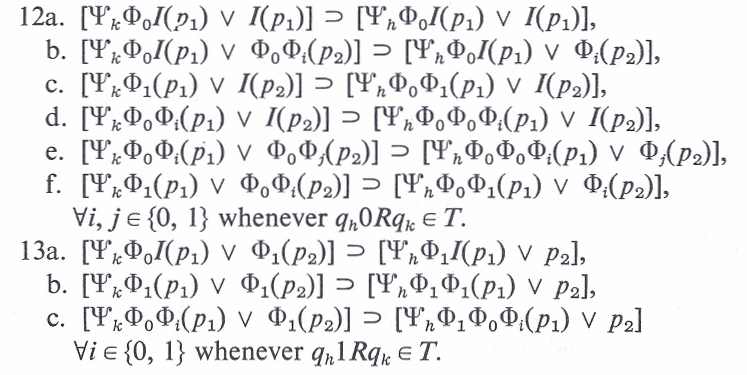 4/7/21
© UCF CS
80
Satisfiability
How Hard Can That Be?
Conjunctive Normal Form
U = {u1, u2,…, un}, Boolean variables.

C = {c1, c2,…, cm}, "OR clauses"
	For example:
		ci = (u4  u35  ~u18  u3…  ~u6)
4/7/21
© UCF CS
82
Satisfiability Challenge
Can we assign Boolean values to the variables in U so that every clause is TRUE?

There is no known polynomial time algorithm!!
4/7/21
© UCF CS
83
Cook’s Theorem
Cooks Theorem:
	1) SAT is in NP
	2) For every problem A in NP,
			A ≤P SAT

	Thus, SAT is as hard as every problem in NP.
4/7/21
© UCF CS
84
SAT as NP–Complete
Since SAT is itself in NP, that means SAT is a hardest problem in NP (there can be more than one.).

	A hardest problem in a class is called the "completion" of that class. 

	Therefore, SAT is NP–Complete.
4/7/21
© UCF CS
85
Ubiquity
Today, there are 1,000’s of problems that have been proven to be NP–Complete. (See Garey and Johnson, Computers and Intractability: A Guide to the Theory of NP–Completeness, for a list of over 300 as of the early 1980's).
What about P = NP?
If P = NP then all problems in NP are polynomial problems.

If P ≠ NP then all NP–C problems are at least super-polynomial and perhaps exponential. That is, NP-C problems could require sub-exponential super-polynomial time. (Example of super-polynomial, sub-exponential is o(2o(n)), e.g., 2∛n
4/7/21
© UCF CS
87
Evidence for P = NP?
Why should P equal NP?
There seems to be a huge "gap" between the known problems in P and Exponential. That is, almost all known polynomial problems are no worse than n3 or n4. 
Where are the O(n50) problems?? O(n100)? Maybe they are the ones in NP–Complete? 
It's awfully hard to envision a problem that would require n100, but surely they exist?
Some of the problems in NP–C just look like we should be able to find a polynomial solution (looks can be deceiving, though).
4/7/21
© UCF CS
88
Evidence for P ≠ NP?
Why should P not equal NP?
P = NP would mean, for any problem in NP, that it is just as easy to solve an instance form "scratch," as it is to verify the answer if someone gives it to you. That seems a bit hard to believe.
There simply are a lot of awfully hard looking problems in NP–Complete (and Co–NP-Complete) and some just don't seem to be solvable in polynomial time.
Many smart people have tried for a long time to find polynomial algorithms for some of the problems in NP-Complete - with no luck.
4/7/21
© UCF CS
89
NP-Complete; NP-Hard
A decision problem, C, is NP-complete if:
C is in NP and 
C is NP-hard. That is, every problem in NP is polynomially reducible to C.
D polynomially reduces to C  means that there is a deterministic polynomial-time many-one algorithm, f, that transforms each instance x of D into an instance f(x) of C, such that the answer to f(x) is YES if and only if the answer to x is YES. 
To prove that an NP problem A is NP-complete, it is sufficient to show that an already known NP-complete problem polynomially reduces to A. By transitivity, this shows that A is NP-hard.
A consequence of this definition is that if we had a polynomial time algorithm for any NP-complete problem C, we could solve all problems in NP in polynomial time. That is, P = NP.
Note that NP-hard does not necessarily mean NP-complete, as a given NP-hard problem could be outside NP. Analogy to re-complete
4/7/21
COT 6410 © UCF
90
Returning to SAT
SAT is the problem to decide of an arbitrary Boolean formula (wff in the propositional calculus) whether or not this formula is satisfiable (has a set of variable assignments that evaluate the expression to true).
SAT clearly can be solved in time k2n, where k is the length of the formula and n is the number of variables in the formula.
What we now show is that SAT is NP-complete, providing us our first concrete example of an NP-complete decision problem.
4/7/21
COT 6410 © UCF
91
Simulating NDTM
Given a NDTM, M, and an input w, we need to create a formula, M,w, containing a polynomial number of terms that is satisfiable just in case M accepts w in polynomial time.
The formula must encode within its terms a trace of configurations that includes
A term for the starting configuration of the TM
Terms for all accepting configurations of the TM
Terms that ensure the consistency of each configuration
Terms that ensure that each configuration after the first follows from the prior configuration by a single move
4/7/21
© UCF CS
92
Tableaus
A tableau is an array of tape alphabet symbols.
It represents a configuration history of one branch of our NDTM’s nondeterminism.
If the NDTM runs in nk time, the tableau is an (nk  nk) tableau.
It’s big enough downward because, well, the TM runs in nk.
…and rightward because the TM can only count to nk.
We assume that every configuration starts and ends with a # symbol.
We think of our tableau as looking like this in the “beginning”: the starting configuration across the top, and the other configurations blank.
(We quote “beginning” because SAT isn’t really a stateful algorithm, but just go with it for now.)
But we’ve assumed that we can “represent” alphabet symbols.  How do we do that, in SAT?
4/7/21
© UCF CS
93
Encoding the Tableau: Basics
Consider a set comprised of:
The tape alphabet
The state set
The separator character
C =   Q  { # }
Consider a cell variable:
xi,j,c
Turning this variable on corresponds to setting cell (i, j) = c, for some c  C.
4/7/21
© UCF CS
94
Encoding the Tableau: Cells
Consider our tableau alphabet:
C =   Q  { # }
Consider a cell and corresponding variable:
xi,j,c
Now we need to make sure the tableau is consistently encoded.
Create a clause for each cell (i, j).




The left demands xi,j,c be true for some c.
The right demands xi,j,c be true for only one c.
4/7/21
© UCF CS
95
Encoding the Tableau: The Tableau
Tableau alphabet:	C =   Q  { # }
Cell variable:		xi,j,c
Create an encoding clause for each cell (i, j).




Now repeat the clause across the tableau.



This is our cell formula.  It ensures that each cell in the tableau is assigned a single symbol.
4/7/21
© UCF CS
96
Encoding the Tableau: Complexity
We can create the single-cell encoding  formula in polynomial time with a |C|2 iteration.



We can create the entire cell formula in polynomial time with an n2k iteration around that.
So we can say that cells is satisfied by, and only by, a properly encoded tableau, and is created in polynomial time.
4/7/21
© UCF CS
97
Starting and Accepting
Starting and accepting are (comparatively) easy.  
To start, take the start configuration padded to nk length with blanks…
S = #q0w1w2…wn□…□# so that |S| = nk
…and require the first row be equal to the start configuration:




Then to accept, just require an accept state somewhere in the tableau.
4/7/21
UCF @ CS
98
Starting and Accepting
We can generate the start and accept formulas in nk and (nk)2 time, both polynomial.
So now we can say that:
start is satisfied by, and only by, a tableau with the starting configuration of M on w encoded as its first row, and is created in polynomial time.
…and… 
accept is satisfied by, and only by, a tableau encoding an accepting configuration as one of its rows, and is created in polynomial time.
4/7/21
© UCF CS
99
Transitions
Now, for transitions.  Recall the discussions we had about ID changes being limited to three characters or six, when looking at transitions..
A given 2x3 window is legal if it does not violate our machine’s transition function.
Given the linear sets of states and tape symbols, and the finite size of 2x3 windows, we can make a polynomial-sized set of all legal windows.
Let a sequence A = (a1, …, a6) be a 2x3 window, with a1 the top left cell, a2 the top middle, etc.
We say that A is legal if it represents a legal window. Here we have q0 a R q1
4/7/21
© UCF CS
100
Transitions
A given 2x3 window is legal if it does not violate our machine’s transition function.  We have a polynomial-sized set of all legal windows.
Let a sequence A = (a1, …, a6) be a 2x3 window. A is legal if it represents a legal window.
Now we can come up with a formula to say that the window top-centered at cell (i, j) is legal.





Don’t be intimidated by this formula!
It’s just counting off the six cells of the window and demanding that each be equal to the corresponding cell in some legal window.
4/7/21
© UCF CS
101
Transitions
A given 2x3 window is legal if it does not violate our machine’s transition function.
We have a polynomial-sized set of all legal windows.
Let a sequence A = (a1, …, a6) be a 2x3 window. A is legal if it represents a legal window.




Since we have a polynomial number of legal windows, this formula is also polynomial.  So we can say:
legal (i, j) is satisfied by, and only by, a tableau whose window top-centered at (i, j) is legal; and is created in polynomial time.
4/7/21
© UCF CS
102
Windows and Configurations
Consider any upper and lower configuration in the tableau, so that the lower configuration is the one immediately below – that is, following – the upper.
If all the windows top-centered on cells in the upper configuration are legal, then:
The legality of the windows that don’t involve the state symbol easily ensures the legality of the configuration below them.
The window top-centered on the state symbol in the upper configuration is sufficient to ensure that the state symbol in the lower configuration makes a legal move.
The upper configuration yields the lower one if and only if all the windows top-centered on cells in the upper configuration are legal – and that holds all the way down the tableau.
4/7/21
© UCF CS
103
Windows and Configurations
legal (i, j) is satisfied by, and only by, a tableau whose window top-centered at (i, j) is legal; and is created in polynomial time. 
An upper configuration yields a lower one iff all the windows top-centered within the upper are legal.
This holds all the way down the tableau.
Then we have:

And can say move is satisfied by, and only by, a tableau that does not violate the machine’s transition function; and is created in polynomial time.
4/7/21
© UCF CS
104
Pulling It Together
We have:
cells is satisfied by, and only by, a properly encoded tableau.
start is satisfied by, and only by, a tableau with the starting configuration of M on w encoded as its first row.
accept is satisfied by, and only by, a tableau encoding an accepting configuration as one of its rows.
move is satisfied by, and only by, a tableau that does not violate the machine’s transition function.
All are created in polynomial time.
Then NDTM is satisfied by, and only by, a tableau encoding an accepting computation history of M on w, and is created in polynomial time.
4/7/21
© UCF CS
105
SAT is NP-Complete
NDTM created from NDTM M and input w is satisfied by, and only by, a tableau encoding an accepting computation history of M on w, and is created in polynomial time.
This means that:
SAT accepts NDTM if and only if such a tableau exists…
…if and only if the NDTM we are encoding into NDTM accepts w.
We’ve just polynomially reduced every possible NP language to SAT.
Let’s convince ourselves of that a bit more.
By definition, any NP language has an NDTM M that decides it in polynomial time.
We can decide any NP language with a result from SAT using the following algorithm:
On input <M, w>:
Create NDTM from M and w.
Run the decider for SAT on NDTM.
Accept if SAT accepts, reject if it rejects.
SAT is NP-complete.
4/7/21
© UCF CS
106
Cook’s Theorem
M,w = cells  start  accept  move
See the following for another detailed description  and discussion of the four terms that make up this formula.
http://www.cs.tau.ac.il/~safra/Complexity/Cook.ppt
4/7/21
COT 6410 © UCF
107
NP–Complete
Within a year, Richard Karp added 22 problems to this special class.
	
	We will focus on: 
		3-SAT
		Integer Linear Programming
		SubsetSum
		Partition
		Vertex Cover
		Independent Set
		K-Color
		Multiprocessor Scheduling
4/7/21
© UCF CS
108
Co-NP
A problem is in co-NP if its complement is in NP 
This is like co-RE, with respect to RE problems.
An example is the problem to determine if a Boolean expression is a tautology.
If the answer to the problem "is B in TAUT ?" is NO, then B is in the complement of SAT. 
A more direct example of a co-NP problem is to determine if a Boolean expression is self-contradictory.
This is the complement of the notion of satisfiability but not of an instance of satisfiability as the complement of an expression in SAT can also be in SAT.
4/7/21
© UCF CS
109
SAT to 3SAT
3-SAT means that each clause has exactly three terms
If one term, e.g., (p), expand to (ppp)
If two terms, e.g., (pq), expand to (pqp)
Any clause with three terms is fine
If n > three terms, can reduce to two clauses, one with three terms and one with n-1 terms, e.g., (p1p2…pn) to (p1p2z) & (p3…pn~z), where z is a new variable. If n=4, we are done, else apply this approach again with the clause having n-1 terms
4/7/21
© UCF CS
110
3SAT Growth is Linear
Let’s make sure we have not grown the length of the expression going from an instance E of SAT to 3SAT by more than a polynomial amount. 
Let N be the number of clauses in E and let n be number of variables in E. Worst case length of E is then nN literals.
If a clause in E has k≥3 literals, we want to define G(k)=number of literals in the 3SAT version, E’.
G(3)=3; G(4)=G(3)+G(3)=6; G(5)=G(4)+G(3)=9; G(6)=G(5)+G(3)=12;…; G(k)=3(k-2), k≥3.
The worst case is bounded above by 3nN literals in E’ which is polynomial (linear) growth.
4/7/21
© UCF CS
111
Linear Programming (LP)
Linear Programming (LP) is like solving a set of linear equations but allows not just equality (=) but also inequality (>, <, ≥, ≤)
In fact, LP usually also includes an optimization function, but we are limiting ourselves to decision problems
Example:x + y > 7x - y ≥ 4Has many solutions, some of which are integral, e.g.,x=7, y=1
4/7/21
© UCF CS
112
Integer LP (ILP)
Integer Linear Programming (ILP) just constrains the solutions to an LP problem to be integral values
This constraint, on the surface, may seem to make the problem easier but, in fact, makes it harder
This is even true when we view this as a decision problem where we just ask “Is there a solution to this instance of ILP”
We will see this complexity play out in the next few slides
4/7/21
© UCF CS
113
0-1 ILP
0-1 ILP constrains the solution space to variable values of 0 or 1
Start with an instance of SAT (or 3SAT), assuming variables v1,…, vn and clauses c1,…, cm
For each variable vi, have the constraint that 0 ≤ vi ≤ 1
For each clause we provide a constraint that it must be satisfied (evaluate to at least 1). For example, if clause cj is v2 ∨ ~v3 ∨ v5 ∨ v6            then add the constraint v2 + (1-v3) + v5 + v6 ≥ 1
A solution to this set of integer linear constraints implies a solution to the instance of SAT and vice versa
Note this works for any SAT instance not just 3SAT
4/7/21
© UCF CS
114
0-1 ILP is NP-Complete
Previous page just show 0-1 ILP is NP-Hard
Must show it is in NP
Can do by trying all 2k 0-1 assignments to k variables
Or can show that verifying a solution is in P – it’s really just linear
4/7/21
© UCF CS
115
0-1 ILP Example
Original SAT: E = (a+b+~c+d+e)(~b)(~a+~d)(b+c+~e)
0  a  1; 0  b  1; 0  c  1; 0  d  1; 0  e  1
a+b+(1-c)+d+e ≥ 1; alternatively, a+b-c+d+e ≥ 0
1-b ≥ 1; alternatively, b = 0
(1-a)+(1-d) ≥ 1; alternatively, a+d  1
b+c+(1-e) ≥ 1; alternatively, b+c-e ≥ 0
4/7/21
© UCF CS
116
What about ILP?
As we said, ILP just constrains the solution to integers not to binary values
Clearly ILP is NP-Hard as the constrained version of 0-1 ILP is NP-Hard
Showing ILP is in NP is easy using a verifier; you give me a proposed solution and I can check it in linear time
4/7/21
© UCF CS
117
What about Linear Programming (LP) #1?
Linear programming just requires that solution be real number values
The only constraints are in the simultaneous inequalities (and equalities)
If you limit LP to equalities, then it has a well-known complexity of O(N3) using Gaussian Elimination or one of its variants
4/7/21
© UCF CS
118
What about Linear Programming (LP) #2?
The problem of solving LP appeared to be exponential for a long time and was, and still is, generally attacked using the Simplex Method which involves adding slack variables, e.g., x + y < 7 iff x + y + e = 7 for some e > 0 and x + y ≤ 7 iff x + y + f = 7 for some f ≥ 0
One can show cases where the Simplex Method takes exponential time, but its average case is O(N√d) time where N is the number of variables and d is bounded above by the size of the input in bits
4/7/21
© UCF CS
119
What about Linear Programming (LP) #3?
In 1984, LP was shown to be of polynomial complexity
Complexity is O(N3.5 L lg L lglg L) where N is number of variables and L is the size of the input in bits
Simplex is still used much as QuickSort is used for sorting even though its worst case is O(N2) as its expected performance is O(N lg N) and it often converges in O(N)
Note neither Simplex nor QuickSort are heuristics as each gives the correct result. I bring that up as later we will talk about heuristics for NP-Hard problems. There are some nice cases and some strange ones.
4/7/21
© UCF CS
120
SubsetSum
S = {s1, s2, …, sn} 
		set of positive integers
			and an integer G.

Question: Does S have a subset whose 		     values sum to the goal G?
	Note: This is really a Bag (Multiset) not a Set
	No one knows of a polynomial algorithm.
	{No one has proven there isn’t one, either!!}
4/7/21
© UCF CS
121
SubsetSum is in NP
You give me a “solution” to [ {s1, s2, …, sn}, G ]
Your solution is just a subset of the set of integers {1 .. n}
I make sure that each number you give me is unique and in the correct range (that takes me n units of time). If not, I reject your “solution”
I then add the selected numbers together. That takes the sum of  the log based 2 of the numbers you selected. I then check that the sum equals G. If so, I verify; if not, I reject.
Note that the original representation is of length the sum of the log based 2 of the si’s and G so my growth of time is linear
Thus, I can verify in polynomial time
Example SubsetSum
Instance[(15, 17, 27, 11, 4, 12, 33, 5, 6, 21, 2), 57]
A solution is 15, 17, 11, 12, 2 (or with indices just 1,2,4,6,11)
Note that an item can only be chosen once
Note that we can try a heuristic like sorting low to high[(2, 4, 5, 6, 11, 12, 15, 17, 21, 27, 33), 57]
But an attack with that might have us choose 2, 4, 5, 6, 11, 12, 15 and we are stuck
In above, one can backtrack to remove 15 and replace by 17 works, but backtracking is in general exponential
Try high to low [(33, 27, 21, 17, 15, 12, 11, 6, 5, 4, 2), 57]33, 27 (Fail), 33, 21, 17 (Fail), 33, 21, 15 (Fail), etc.
Clearly all these are potentially exponential approaches
4/7/21
© UCF CS
123
SAT ≤P 3SAT ≤P SubsetSum ≡p Partition
Theorem. SAT ≤P ILP ≤P LP
	Theorem. SAT ≤P 3SAT
	Theorem. 3SAT ≤P SubsetSum
	Theorem. SubsetSum ≤P Partition
	Theorem. Partition ≤P SubsetSum (for fun)

	Therefore, not only is SAT in NP–Complete, but so are ILP, LP,  3SAT, Partition, and SubsetSum.
4/7/21
© UCF CS
124
3SAT ≤p SubsetSum
Assuming a 3SAT expression (a + ~b + c) (~a + b + ~c)
4/7/21
© UCF CS
125
SubsetSum Matrix
One column per variable and one column per clause
Two rows per variable (true/false so only one can be chosen per variable) and two rows per clause (optional pads to get to 3’s in clause columns, provided we are already at least a 1).
Each row is a number and summing them never results in carry to next column, so each column is independent of other and only influenced by rows we select.
Goal of 1 … 1 3… 3 forces one choice (true or false per variable) and satisfiability for every clause (must have a 1 in at least one variable row of each clause column )
4/7/21
© UCF CS
126
How it works
Satisfying (a + ~b + c) (~a + b + ~c)
Make a, b and c true (satisfies)Rows a, b and c get us 11121Padding with C1, C2 and C2’ gets 11133
Make a, ~b and c true (does not satisfy)Rows a, ~b and c get us 11130No amount of padding can get the last column to be 3 (2 is max)
4/7/21
© UCF CS
127
Partition
Given a Multiset S = {s1, s2, …, sn}, where each si is a positive integer, can we partition it into two sub-bags P1, P2 such that P1 ∪ P2 = S and P1 ∩ P2 = ∅ ?
Note: If S contains multiple copies of some integer, each is considered distinct and thus does not unduly influence the intersection and union operators above
4/7/21
© UCF CS
128
SubsetSum≡pPartition Details
Partition is polynomial equivalent to SubsetSum
Let i1, i2, .., in , G be an instance of SubsetSum. This instance has answer “yes” iff i1, i2, .., in , 2*Sum(i1, i2, .., in ) – G,Sum(i1, i2, .., in ) + Ghas answer “yes” in Partition. Here we assume that G ≤ Sum(i1, i2, .., in ), for, if not, the answer is “no.”
Let i1, i2, .., in be an instance of Partition. This instance has answer “yes” iff i1, i2, .., in , Sum(i1, i2, .., in )/2 has answer “yes” in SubsetSum
4/7/21
© UCF CS
129
SubsetSum ≡p Partition
[(15, 17, 27, 11, 4, 12, 33, 5, 6, 21, 2), 57]
A solution is 15, 17, 11, 12, 2 
Sum of all is 153
Mapping to Partition is
(15, 17, 27, 11, 4, 12, 33, 5, 6, 21, 2, 306-57, 153+57)
(15, 17, 27, 11, 4, 12, 33, 5, 6, 21, 2, 249, 210)
(15+17+11+12+2+249) = 306
(27+4+33+5+6+21+210) = 306
Going other direction map above to 
[(15, 17, 27, 11, 4, 12, 33, 5, 6, 21, 2, 249, 210), 306]
4/7/21
© UCF CS
130
VERTEX COVERING (VC) Decision Problem is NP-Hard
4/7/21
© UCF CS
131
3SAT to Vertex Cover
Vertex cover seeks a set of vertices that cover every edge in some graph
Let I3-SAT be an arbitrary instance of 3-SAT. For integers n and m, U = {u1, u2, …, un} and Ci = {zi1, zi2, zi3} for 1 ≤ i ≤ m, where each zij is either a uk or uk' for some k.
Construct an instance of VC as follows.
For each i, 1 ≤ i ≤ n, construct two vertices, ui and ui' with an edge between them.
For each clause Ci = {zi1, zi2, zi3}, 1 ≤ i ≤ m, construct three vertices zi1, zi2, and zi3 and form a "triangle on them. Each zij is one of the Boolean variables uk or its complement uk'. Draw an edge between zij and the Boolean variable (whichever it is). Each zij has degree 3. Finally, set k = n+2m.
Theorem. The given instance of 3-SAT is satisfiable if and only if the constructed instance of VC has a vertex cover with at most k vertices.
4/7/21
© UCF CS
132
VC Variable Gadget
X
~X
To cover the edge in between x and ~x, at least one of these must be chosen
4/7/21
© UCF CS
133
VC Clause Gadget
b
a
~c
a + b + ~c
To cover the edges here, at least two of three vertices must be chosen
4/7/21
© UCF CS
134
VC Gadgets Combined
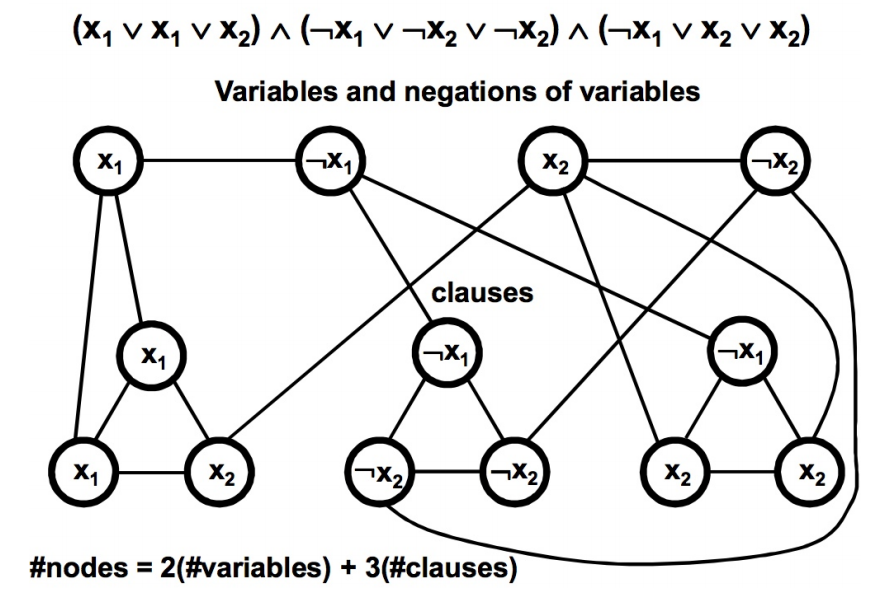 Goal is to cover all variables (really edges) with v + 2c nodes (minimum needed); v=#variables; c = #clauses; for above that is 2 + 2*3 = 8: Light blue are choices
4/7/21
UCF @ CS
135
Why VC Gadgets Work
For each variable gadget, we must either choose the variable or its complement to cover the edge connecting them; Choosing both is wasteful
For each clause gadget, we must cover its internal edges. This requires 2 per clause, but also need to cover all edges entering from variable gadgets, if not already covered by the selection of the corresponding variable gadget
If we can cover all edges, with just v+2c nodes then we have attained the minimum possible and guaranteed that each clause has at least one of its literals true. This allows the corresponding variable selection (true/false) to cover the incoming edge allowing the three internal edges to be covered by the other two variable nodes in the clause. If more than one literal is covered, you have a choice of which covered internal node to not choose for the clause gadget
4/7/21
© UCF CS
136
Explaining Example
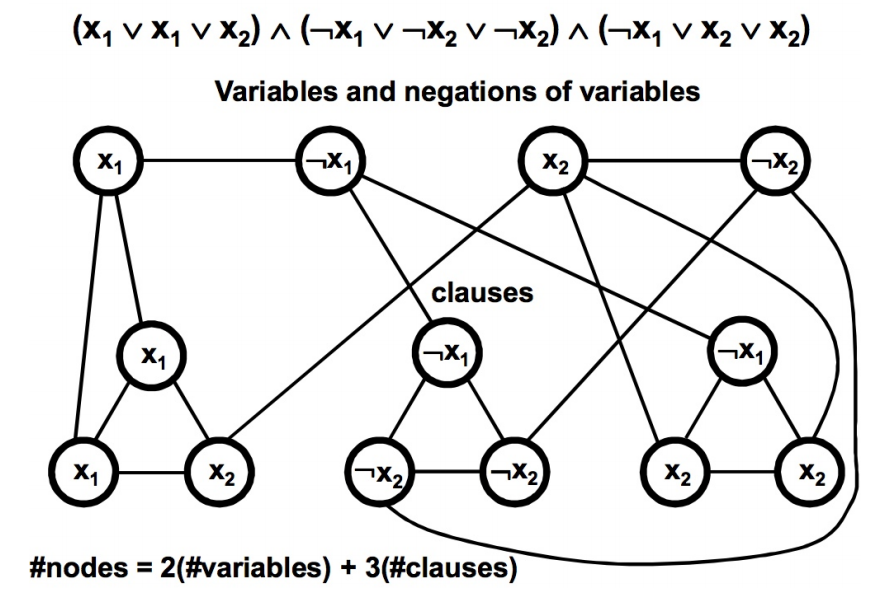 Solution choses ~x1, x2; By choosing those variable gadget nodes we cover both variable gadgets. We know we must cover all clause gadgets and the edges entering them from the variable gadgets. For the first clause, we do not need to cover the edge entering from variable gadget x2, but we must cover the other two external edges and the three internal edges. Choosing the two x1 nodes in clause 1 covers all external and internal edges. Had we chosen ~x1 in the x1 variable gadget and ~x2 in the x2 variable gadget we would have had to chose x2 in the first clause gadget thereby exceeding our quota of v + 2c. I leave it to you to see why the others work and to understand why we had no actual constraints in the third clause gadget (any two would have worked).
4/7/21
© UCF CS
137
VC Just the Gadgets
(a,~b,~c)(~a,b,~c)(~a,~b,c)
b
~b
c
~c
a
~a
~b
~b
b
~a
c
a
~c
~a
~c
Requires |V| + 2*|C|
Trivial to reach goal if no other edges
4/7/21
© UCF CS
138
VC + Variable/Clause Edges
(a,~b,~c)(~a,b,~c)(~a,~b,c)
b
~b
c
~c
a
~a
~b
~b
b
~a
c
a
~c
~a
~c
GOAL = 3 + 3*2 = 9
The choice of variable assignments influences which nodes in clauses must be chosen to cover external edges
4/7/21
© UCF CS
139
VC with Forced Solution
(a,~b,~c)(~a,b,~c)(~a,~b,c)
b
~b
c
~c
a
~a
~b
~b
b
~a
c
a
~c
~a
~c
GOAL = 3 + 3*2 = 9
Assignment is a, b, c
4/7/21
© UCF CS
140
VC Partially Forced Soln
(a,~b,~c)(~a,b,~c)(~a,~b,c)
b
~b
c
~c
a
~a
~b
~b
b
~a
c
a
~c
~a
~c
GOAL = 3 + 3*2 = 9
Assignment is ~a, ~b, ~c
4/7/21
© UCF CS
141
VC Ex#2 Bad Assign
(a,~b,~c)(~a,b,~c)(~a,~b,c)
b
~b
c
~c
a
~a
~b
~b
b
~a
c
a
~c
~a
~c
GOAL = 3 + 3*2 = 9
Assignment is ~a, b, c
FAIL!!!
4/7/21
© UCF CS
142
Independent Set
Independent Set
Given Graph G = (V, E), a subset S of the vertices is independent if there are no edges between vertices in S
The k-IS problem is to determine for a k>0 and a graph G, whether G has an independent set of k nodes
Note there is a related NP-Hard optimization problem to find a Maximum Independent Set. It is even hard to approximate a solution to the Maximum Independent Set Problem.
4/7/21
© UCF CS
143
IS (VC) Clause Gadget
b
a
~c
a + b + ~c
4/7/21
UCF @ CS
144
3SAT to IS
(a + ~b + c) (~a + b + ~c)(a + b + c), k=3 (k=number of clauses, not variables)
b
~b
b
~a
~c
a
c
a
c
4/7/21
© UCF CS
145
Explaining the example
b
In each clause gadget we can only chose one node, else we would be choosing two nodes with a shared edge. Assume we select a in clause 1, we cannot choose ~a in any other clause as they have a shared edge. After choosing a in clause 1, we could choose either b or ~c in clause 2. Assume we select ~c in clause 2, we cannot choose c in any other clause as they have a shared edge. To reach three (the number of clauses, we need a choice left for clause 3. Fortunately, we have two choices, either a or b (I chose b in this case).
~b
b
~a
~c
a
c
c
a
4/7/21
© UCF CS
146
K-Color (KC) Decision Problem is NP-Hard
4/7/21
UCF @ CS
147
K-Coloring
Given: 
A graph G = (V, E) and an integer k.
Question: 
Can the vertices of G be assigned colors from a palette of size k, so that adjacent vertices have different colors and use at most k colors?

3Coloring (3C) uses k=3
4/7/21
© UCF CS
148
3C Super Gadget
T
F
B
4/7/21
© UCF CS
149
3C Super + Variables Gadget
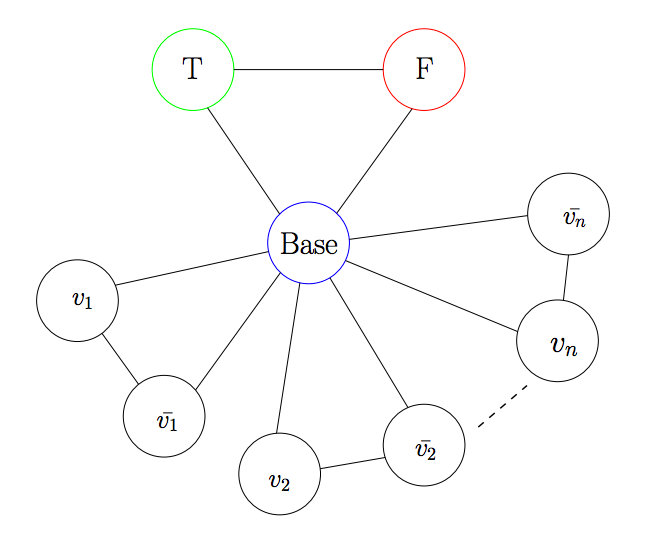 4/7/21
© UCF CS
150
A Simple OR Gadget
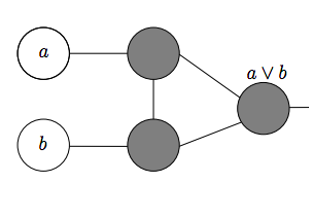 ?
4/7/21
© UCF CS
151
What if a, b?
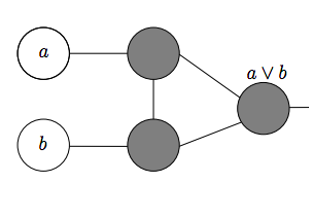 ?
4/7/21
© UCF CS
152
What if a, b, T?
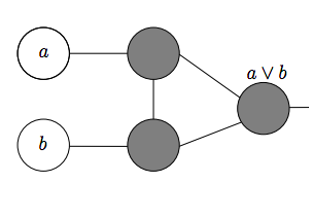 F
T
B
4/7/21
© UCF CS
153
What if a, b, F?
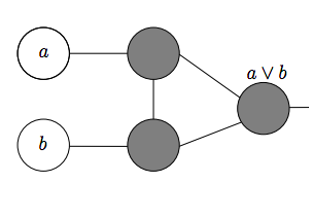 ?
F
B
4/7/21
© UCF CS
154
What if a, b, B?
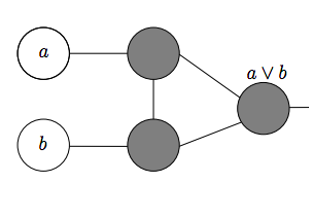 ?
B
F
4/7/21
© UCF CS
155
What if ~a, ~b?
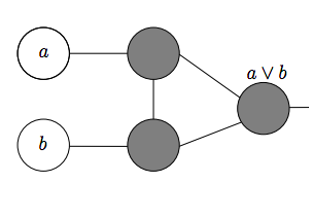 ?
4/7/21
© UCF CS
156
What if ~a, ~b, F?
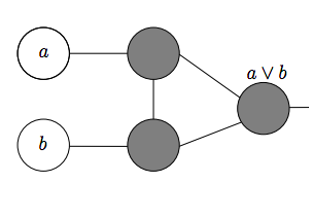 T
F
B
4/7/21
© UCF CS
157
What if ~a, ~b, T?
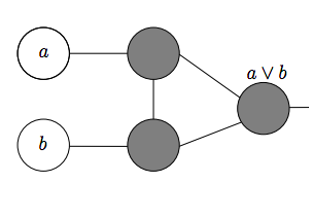 ?
T
B
4/7/21
© UCF CS
158
What if ~a, ~b, B?
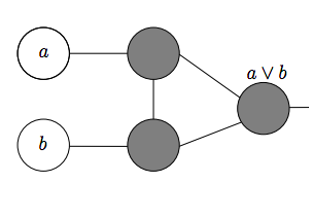 ?
B
T
4/7/21
© UCF CS
159
What if a, ~b?
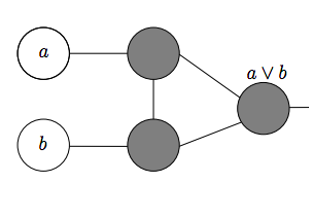 ?
4/7/21
© UCF CS
160
What if a, ~b, T?
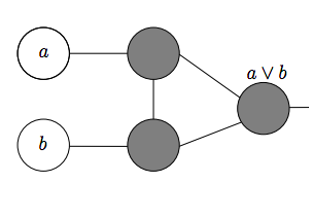 F
T
B
4/7/21
© UCF CS
161
What if a, ~b, B?
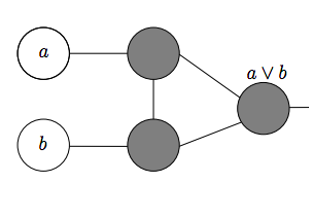 F
B
T
4/7/21
© UCF CS
162
What if a, ~b, F?
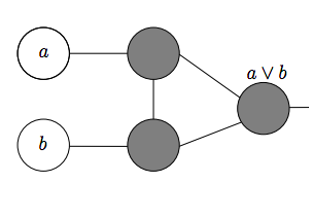 B
F
T
4/7/21
© UCF CS
163
What if ~a, b? same as a, ~b
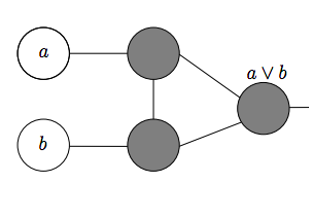 B/T/F
4/7/21
© UCF CS
164
3C Clause Gadget
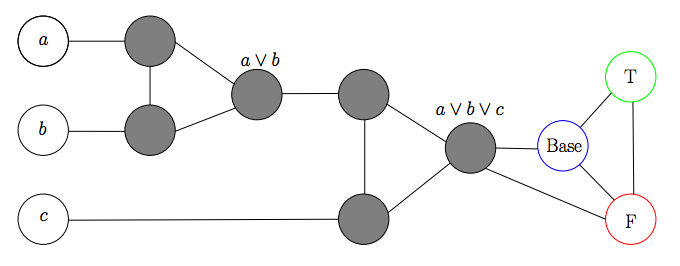 4/7/21
© UCF CS
165
Consider a, b, c
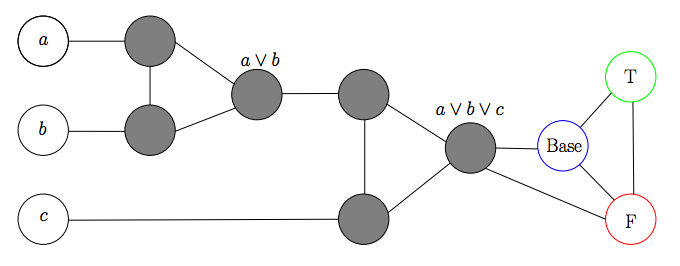 F/B
T
B
T
T
B/F
T
F
T
4/7/21
© UCF CS
166
Consider a, b, ~c
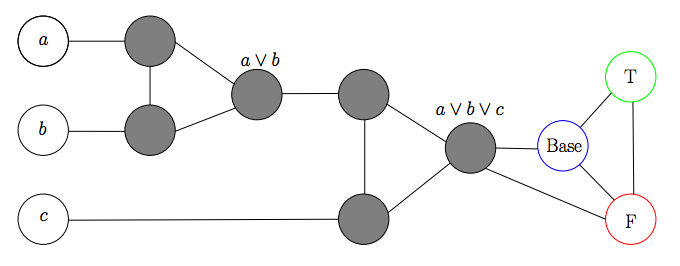 F
T
F
B
T
4/7/21
© UCF CS
167
Consider ~a, b, c or a, ~b, c
F
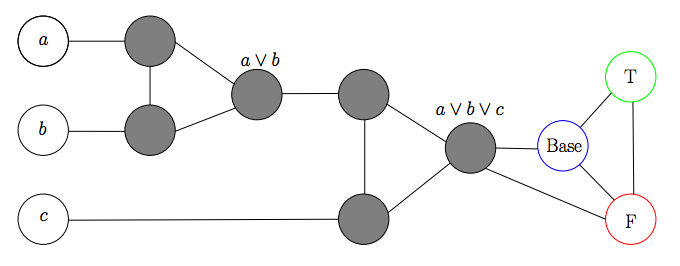 B
T
T/B/F
T
F
T
4/7/21
© UCF CS
168
Consider ~a, b, ~c or a, ~b, ~c
F
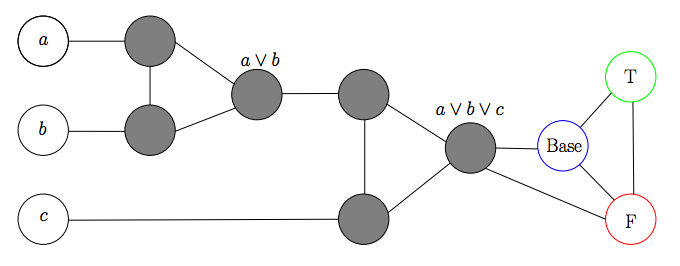 F
T
T/B/F
F
B
T
4/7/21
© UCF CS
169
Consider ~a, ~b, c
F
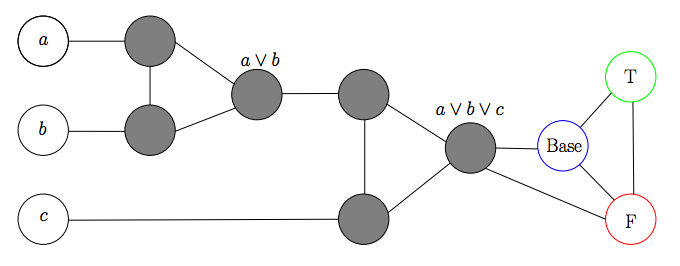 B
F
F
T
F
T
4/7/21
© UCF CS
170
Consider ~a, ~b, ~c
F
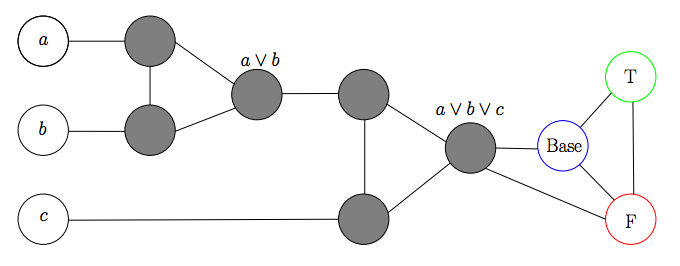 F
X
F
F
F
B
T
4/7/21
© UCF CS
171
KC Gadgets Combined
(u + ~v + w) (v + x + ~y)
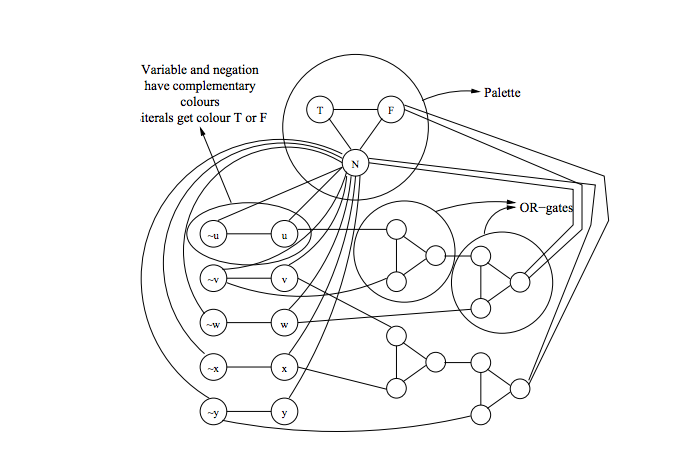 B
K = 3
4/7/21
© UCF CS
172
Register Allocation
Liveness: A variable is live if its current assignment may be used at some future point in a program’s flow
Optimizers often try to keep live variables in registers
If two variables are simultaneously live, they need to be kept in separate registers
Consider the K-coloring problem (can the nodes of a graph be colored with at most K colors under the constraint that adjacent nodes must have different colors?)
Register Allocation reduces to K-coloring by mapping each variable to a node and inserting an edge between variables that are simultaneously live
K-coloring reduces to Register Allocation by interpreting nodes as variables and edges as indicating concurrent liveness
This is a simple mapping because it’s an isomorphism
4/7/21
© UCF CS
173
Live Variable Analysis
No Optimization
Code
T1 = 1 
T2 = 2 
T3 = T1 * T2 
T4 = T1 + 3 
T5 = T3 * T4
T6 = T5 / T3
OUT T5
OUT T6
a = 1; 
b = 2;
c = a * b;
d = a + 3; 
e = c * 2;
f  = e / c;
Print e, f;
T1
T2
Minimum colors are 3 so need 3 registers to avoid spilling to memory and reloading
T3
T6
T5
T4
4/7/21
© UCF CS
174
Processor Schedulingis NP-Hard
4/7/21
UCF @ CS
175
Processor Scheduling
A Process Scheduling Problem can be described by 
m processors P1, P2, …, Pm,
processor timing functions S1, S2, …, Sm, each describing how the corresponding processor responds to an execution profile,
additional resources R1, R2, …, Rk, e.g., memory
transmission cost matrix Cij (1  i , j  m), based on proc. data sharing,
tasks to be executed T1, T2, …, Tn,
task execution profiles A1, A2, …, An,
a partial order defined on the tasks such that Ti < Tj means that Ti must complete before Tj can start execution,
communication matrix Dij (1  i , j  n); Dij can be non-zero only if Ti < Tj,
weights W1, W2, …, Wn -- cost of deferring execution of task.
4/7/21
© UCF CS
176
Complexity Overview
The intent of a scheduling algorithm is to minimize the sum of the weighted completion times of all tasks, while obeying the constraints of the task system. Weights can be made large to impose deadlines.
The general scheduling problem is quite complex, but even simpler instances, where the processors are uniform, there are no additional resources, there is no data transmission, the execution profile is just processor time and the weights are uniform, are very hard.
In fact, if we just specify the time to complete each task and we have no partial ordering, then finding an optimal schedule on two processors is an NP-complete problem. It is essentially the optimization version of the Partition or equally can be viewed as a SubsetSum problem.
4/7/21
© UCF CS
177
2 Processor Scheduling
The problem of optimally scheduling n tasks T1, T2, …, Tn onto 2 processors with an empty partial order < is the same as that of dividing a set of positive whole numbers into two subsets, such that the numbers are as close to evenly divided.  So, for example, given the numbers
	3, 2, 4, 1
	we could try a “greedy” approach as follows:
	put 3 in set 1
	put 2 in set 2
	put 4 in set 2 (total is now 6)
	put 1 in set 1 (total is now 4) 
	This is not the best solution.  A better option is to put 3 and 2 in one set and 4 and 1 in the other.  Such a solution would have been attained if we did a greedy solution on a sorted version of the original numbers.  In general, however, sorting doesn’t work.
4/7/21
© UCF CS
178
2 Processor Nastiness
Try the unsorted list (result is no worse than opt * (2-1/m))
	7, 7, 6, 6, 5, 4, 4, 5, 4
	Greedy (Always in one that is least used)
	7, 6, 5, 5 = 23
	7, 6, 4, 4, 4 = 25 
	Optimal
	7, 6, 6, 5 = 24
	7, 4, 4, 4, 5 = 24
	Sort it (non-increasing) (opt * (4/3-1/3m))	Sort it (non-decreasing) (opt*(2-1/m))
	7, 7, 6, 6, 5, 5, 4, 4, 4 			4, 4, 4, 5, 5, 6, 6, 7, 7
	7, 6, 5, 4, 4 = 26				4, 4, 5, 6, 7 = 26
	7, 6, 5, 4 = 22				4, 5, 6, 7 = 22
 	
	Both sorts are even worse than greedy unsorted !! (not a general result)
4/7/21
© UCF CS
179
Challenge Problem
Consider the simple scheduling problem where we have a set of independent tasks running on a fixed number of processors, and we wish to minimize finishing time.
How would a list (first fit, no preemption) strategy schedule tasks with the following IDs and execution times onto four processors?  Answer using Gantt chart.
(T1,4) (T2,1) (T3,3) (T4,6) (T5,2) (T6,1) (T7,4) (T8,5) (T9,7) (T10,3) (T11,4) (2-1/m)


				 
Now show what would happen if the times were sorted non-decreasing. (2-1/m)

		 
	
Now show what would happen if the times were sorted non-increasing. (4/3-1/3m)
4/7/21
© UCF CS
180
2 Processor with partial order
4/7/21
© UCF CS
181
Anomalies everywhere
4/7/21
© UCF CS
182
More anomalies
4/7/21
© UCF CS
183
Critical path or level strategy
A UET is a Unit Execution Tree.  Our Tree is funny.  It has a single leaf by standard graph definitions.
1.	Assign L(T) = 1, for the leaf task T
2.	Let labels 1, …, k-1 be assigned.  If T is a task with lowest numbered immediate successor then define L(T) = k (non-deterministic)
	This is an order n labeling algorithm that can easily be implemented using a breadth first search.
Note: This can be used for a forest as well as a tree.  Just add a new leaf.  Connect all the old leafs to be immediate parents of the new one.  Use the above to get priorities, starting at 0, rather than 1.  Then delete the new node completely.
Note: This whole thing can also be used for anti-trees.  Make a schedule, read it backwards.  You cannot just reverse priorities.
4/7/21
© UCF CS
184
Level strategy and UET
Theorem:  Level Strategy is optimal for unit execution, m arbitrary, forest precedence
4/7/21
© UCF CS
185
Level – DAG with unit time
1.	Assign L(T) = 1, for an arbitrary leaf task T
2.	Let labels 1, …, K-1 be assigned.  For each task T such that{ L(T’) is defined for all T’ in Successor(T) = S(T) }Let N(T) be decreasing sequence of set members in{S(T’) | T’ is in S(T)}Choose T* with least N(T*).Define L(T*) = K.
	This is an order n2 labeling algorithm. Scheduling with it involves n union / find style operations.  Such operations have been shown to be implementable in nearly constant time using an “amortization” algorithm.

Theorem: Level Strategy is optimal for unit execution, m=2, dag precedence.
4/7/21
© UCF CS
186
Thought Experiment
Looking back at the UET example, consider adding two additional tasks numbered 15 and 16 that are siblings of 13 and 14. These four tasks must be completed before 12 is started. a) Show the Gantt chart that reflects the new schedule associated with this enhanced treeb) Show the Gantt chart that is associated with the corresponding anti-tree, in which all arcs are turned in the opposite direction. Use the technique of reversing the schedule from (a)c) Show the Gantt chart associated with the anti-tree of b), where we now use the priorities obtained by treating lower numbered tasks as higher priority onesd) Comment on the results seen in (b) versus (c), providing insight as to why they are different and why one is better than the other.
4/7/21
© UCF CS
187
UNIVERSE OF SETS
NP-Complete
P
Co-NP
NP
Hamiltonian Circuit (HC) Decision Problem is NP-Hard
4/7/21
© UCF CS
189
Hamiltonian Path/Circuit
A Hamiltonian Path is a path through a graph from one node ‘start’ to another node ‘end’ that visits every node in the graph just once.
A Hamiltonian Circuit is a Hamiltonian Path whose end node is adjacent to its start node. It can also be viewed that the start and end nodes are the same and that the only repeated node is the start node with its only repetition being at the end of the path.
4/7/21
© UCF CS
190
HC Variable Gadget
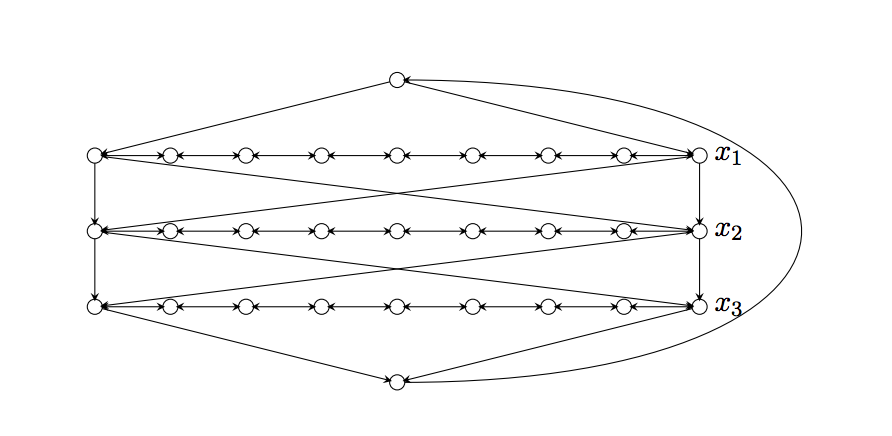 This has many Hamiltonian Circuits
4/7/21
© UCF CS
191
HC Gadgets Combined
We will set convention on xi true to be left to right and xi false to be right to left (can fix for opposite)
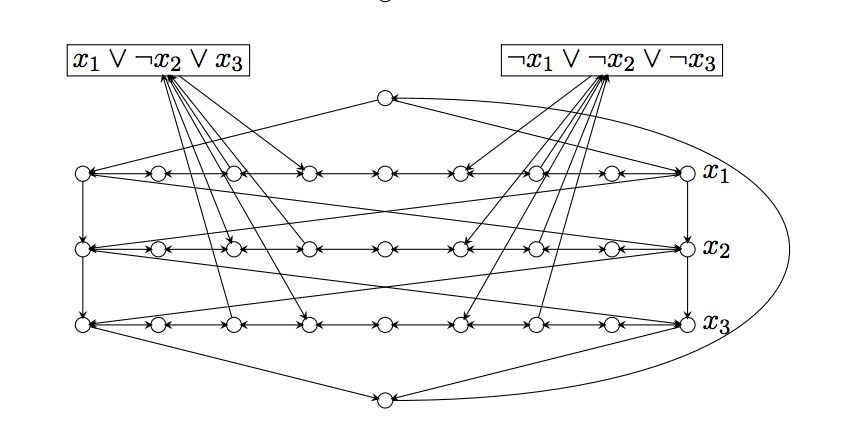 This has a Hamiltonian Circuit iff all clauses are satisfied with consistent assignments to each variable. Note left to right assigns Xi as true; right to left assigns Xi as true. There are filler nodes on left and right and between clauses.
4/7/21
© UCF CS
192
Hamiltonian Path
Note we can split an arbitrary node, v, into two (v’,v’’) – one, v’, has in-edges of v, other, v’’, has out-edges. Path (not cycle) must start at v’’ and end at v’ and goal is still K (the number of vertices).
4/7/21
© UCF CS
193
Travelling Salesman
Travelling Salesman Problem: Given a list of cities and the distances between each pair of cities, what is the shortest possible route that visits each city and returns to the origin city?
This is a Hamiltonian Cycle with weights on edges and we seek minimum weight for cycle.
The decision problem version involves setting a goal weight, L, and asking is we can achieve it.
4/7/21
© UCF CS
194
Travelling Salesman and HC
Start with HC = (V,E), K=|V|
Set edges from HC instance to 1
Add edges between pairs that lack such edges and make those weights 2 (often people make these K+1); this means that the reverse of unidirectional links also get weight 2
Goal weight is K for cycle
4/7/21
© UCF CS
195
Knapsack 0-1 Problem
The goal is to maximize the value of a knapsack that can hold at most W units (i.e. lbs or kg) worth of goods from a list of items I0, I1, … In-1. 
Each item has 2 attributes:
Value – let this be vi for item Ii
Weight – let this be wi for item Ii
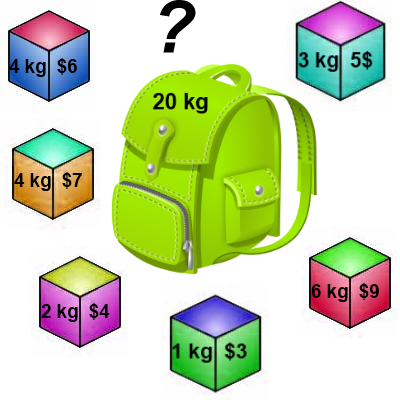 Thanks to Arup Guha
4/7/21
© UCF CS
196
Knapsack 0-1 Problem
The difference between this problem and the fractional knapsack one is that you CANNOT take a fraction of an item.

You can either take it or leave it.
Hence the name Knapsack 0-1 problem.
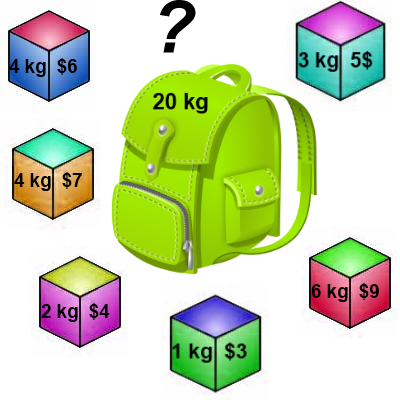 4/7/21
© UCF CS
197
Knapsack Optimize vs Decide
The optimization problem is to have the sum of the chosen values, vi, to be as large as possible with the constraint that the sum of the corresponding weights, wi, cannot exceed W.
We can restate as decision problem to determine if there exists a set of items, each with equal weights and values < W, that reaches some fixed goal value, W.
4/7/21
© UCF CS
198
Knapsack and SubsetSum
Let vi = wi for each item Ii.
By doing so, the value is maximized when the Knapsack is filled as close to capacity.
The related decision problem is to determine if we can attain capacity (W).
Clearly then, given an instance of the SubsetSum problem, we can create an instance of the Knapsack decision problem problem, such that we reach the goal sum, G, iff we can attain a Knapsack value of G.
4/7/21
© UCF CS
199
Knapsack Decision Problem
The reduction from SubsetSum shows that the Knapsack decision problem is at least as hard as SubsetSum, so it is NP-Complete if it is in NP.
Think about whether or not it is in NP.
Now, think about the optimization problem.
4/7/21
© UCF CS
200
Related Bin Packing
Have a bin capacity of B.
Have item set S = {s1, s2, …, sn} 
Use all items in S, minimizing the number of bins, while adhering to the constraint that any such subset must sum to B or less.
This is similar to the processor scheduling problem without constraints, except we optimize on number of processors, not finishing time for all tasks. It is NP-Hard (WHY?)
4/7/21
© UCF CS
201
Knapsack 0-1 Problem
Brute Force
The naïve way to solve the 0-1 Knapsack problem is to cycle through all 2n subsets of the n items and pick the subset with a legal weight that maximizes the value of the knapsack.
 We can come up with a dynamic programming algorithm that is USUALLY faster than this brute force technique.
4/7/21
© UCF CS
202
Knapsack 0-1 Problem
We are going to solve the problem in terms of sub-problems and memoization (dynamic programming).
Our first attempt might be to characterize a sub-problem as follows:
Let Sk be the optimal subset of elements from {I0, I1, …, Ik}.  
What we find is that the optimal subset from the elements {I0, I1, …, Ik+1} may not correspond to the optimal subset of elements from {I0, I1, …, Ik} in any regular pattern.
Basically, the solution to the optimization problem for Sk+1 might NOT contain the optimal solution from problem Sk.
4/7/21
© UCF CS
203
Knapsack 0-1 Problem
Let’s illustrate that point with an example:
		Item			Weight			Value
		I0			 3			10
		I1			 8			 4
		I2			 9			 9
		I3			 8			11

The maximum weight the knapsack can hold is 20.

The best set of items from {I0, I1, I2} is {I0, I1, I2}  
BUT the best set of items from {I0, I1, I2, I3}  is {I0, I2, I3}. 
In this example, note that this optimal solution, {I0, I2, I3}, does NOT build upon the previous optimal solution, {I0, I1, I2}. 
(Instead it builds upon the solution, {I0, I2}, which is really the optimal subset of   {I0, I1, I2}  with weight 12 or less.)
4/7/21
© UCF CS
204
Knapsack 0-1 problem
So now we must re-work the way we build upon previous sub-problems…
Let B[k, w] represent the maximum total value of a subset Sk with weight w. 
Our goal is to find B[n, W], where n is the total number of items and W is the maximal weight the knapsack can carry.

So our recursive formula for subproblems:
		B[k, w]   = B[k - 1,w], if wk > w
		  	= max { B[k - 1,w], B[k - 1,w - wk] + vk}, otherwise

In English, this means that the best subset of Sk that has total weight w is:
The best subset of Sk-1 that has total weight w, or
The best subset of Sk-1 that has total weight w-wk plus the item k
4/7/21
© UCF CS
205
Knapsack 0-1 Problem – Recursive Formula
B[k, w]	= B[k - 1,w], 				if wk > w
	= max { B[k - 1,w], B[k - 1,w - wk] + vk}, 	otherwise
The best subset of Sk that has the total weight w, either contains item k or not.

First case:  wk > w
Item k can’t be part of the solution!  If it was the total weight would be > w, which is unacceptable.

Second case:  wk ≤ w 
Then the item k can be in the solution, and we choose the case with greater value.
4/7/21
© UCF CS
206
Knapsack 0-1 Algorithm
for w = 0 to W	// Initialize 1st row to 0’s
	B[0,w] = 0
for i = 1 to n	// Initialize 1st column to 0’s
	B[i,0] = 0
for i = 1 to n 
	for w = 1 to W
		if wi <= w	//item i can be in the solution
			if vi + B[i-1,w-wi] > B[i-1,w]
				B[i,w] = vi + B[i-1,w- wi]
			else
				B[i,w] = B[i-1,w]
		else B[i,w] = B[i-1,w] // wi > w
}
4/7/21
© UCF CS
207
Knapsack 0-1 Problem
Let’s run our algorithm on the following data:
n = 4 (# of elements)
W = 5 (max weight)
Elements (weight, value):
	(2,3), (3,4), (4,5), (5,6)
4/7/21
© UCF CS
208
Knapsack 0-1 Example
// Initialize the base cases
for w = 0 to W
		B[0,w] = 0

for i = 1 to n
		B[i,0] = 0
4/7/21
© UCF CS
209
Knapsack 0-1 Example
Items:
1: (2,3)
2: (3,4)
3: (4,5)
4: (5,6)
i = 1
vi = 3
wi = 2
w = 1
w-wi = -1
if  wi <= w   //item i can be in the solution
	     if vi + B[i-1,w-wi] > B[i-1,w]
		  B[i,w] = vi + B[i-1,w- wi]
	     else
		  B[i,w] = B[i-1,w]
else B[i,w] = B[i-1,w] // wi > w
4/7/21
© UCF CS
210
Knapsack 0-1 Example
Items:
1: (2,3)
2: (3,4)
3: (4,5)
4: (5,6)
i = 1
vi = 3
wi = 2
w = 2
w-wi = 0
if  wi <= w   //item i can be in the solution
	     if vi + B[i-1,w-wi] > B[i-1,w]
		  B[i,w] = vi + B[i-1,w- wi]
	     else
		  B[i,w] = B[i-1,w]
else B[i,w] = B[i-1,w] // wi > w
4/7/21
© UCF CS
211
Knapsack 0-1 Example
Items:
1: (2,3)
2: (3,4)
3: (4,5)
4: (5,6)
i = 1
vi = 3
wi = 2
w = 3
w-wi = 1
if  wi <= w   //item i can be in the solution
	     if vi + B[i-1,w-wi] > B[i-1,w]
		  B[i,w] = vi + B[i-1,w- wi]
	     else
		  B[i,w] = B[i-1,w]
else B[i,w] = B[i-1,w] // wi > w
4/7/21
© UCF CS
212
Knapsack 0-1 Example
Items:
1: (2,3)
2: (3,4)
3: (4,5)
4: (5,6)
i = 1
vi = 3
wi = 2
w = 4
w-wi = 2
if  wi <= w   //item i can be in the solution
	     if vi + B[i-1,w-wi] > B[i-1,w]
		  B[i,w] = vi + B[i-1,w- wi]
	     else
		  B[i,w] = B[i-1,w]
else B[i,w] = B[i-1,w] // wi > w
4/7/21
© UCF CS
213
Knapsack 0-1 Example
Items:
1: (2,3)
2: (3,4)
3: (4,5)
4: (5,6)
i = 1
vi = 3
wi = 2
w = 5
w-wi = 3
if  wi <= w   //item i can be in the solution
	     if vi + B[i-1,w-wi] > B[i-1,w]
		  B[i,w] = vi + B[i-1,w- wi]
	     else
		  B[i,w] = B[i-1,w]
else B[i,w] = B[i-1,w] // wi > w
4/7/21
© UCF CS
214
Knapsack 0-1 Example
Items:
1: (2,3)
2: (3,4)
3: (4,5)
4: (5,6)
i = 2
vi = 4
wi = 3
w = 1
w-wi = -2
if  wi <= w   //item i can be in the solution
	     if vi + B[i-1,w-wi] > B[i-1,w]
		  B[i,w] = vi + B[i-1,w- wi]
	     else
		  B[i,w] = B[i-1,w]
else B[i,w] = B[i-1,w] // wi > w
4/7/21
© UCF CS
215
Knapsack 0-1 Example
Items:
1: (2,3)
2: (3,4)
3: (4,5)
4: (5,6)
i = 2
vi = 4
wi = 3
w = 2
w-wi = -1
if  wi <= w   //item i can be in the solution
	     if vi + B[i-1,w-wi] > B[i-1,w]
		  B[i,w] = vi + B[i-1,w- wi]
	     else
		  B[i,w] = B[i-1,w]
else B[i,w] = B[i-1,w] // wi > w
4/7/21
© UCF CS
216
Knapsack 0-1 Example
Items:
1: (2,3)
2: (3,4)
3: (4,5)
4: (5,6)
i = 2
vi = 4
wi = 3
w = 3
w-wi = 0
if  wi <= w   //item i can be in the solution
	     if vi + B[i-1,w-wi] > B[i-1,w]
		  B[i,w] = vi + B[i-1,w- wi]
	     else
		  B[i,w] = B[i-1,w]
else B[i,w] = B[i-1,w] // wi > w
4/7/21
© UCF CS
217
Knapsack 0-1 Example
Items:
1: (2,3)
2: (3,4)
3: (4,5)
4: (5,6)
i = 2
vi = 4
wi = 3
w = 4
w-wi = 1
if  wi <= w   //item i can be in the solution
	     if vi + B[i-1,w-wi] > B[i-1,w]
		  B[i,w] = vi + B[i-1,w- wi]
	     else
		  B[i,w] = B[i-1,w]
else B[i,w] = B[i-1,w] // wi > w
4/7/21
© UCF CS
218
Knapsack 0-1 Example
Items:
1: (2,3)
2: (3,4)
3: (4,5)
4: (5,6)
i = 2
vi = 4
wi = 3
w = 5
w-wi = 2
if  wi <= w   //item i can be in the solution
	     if vi + B[i-1,w-wi] > B[i-1,w]
		  B[i,w] = vi + B[i-1,w- wi]
	     else
		  B[i,w] = B[i-1,w]
else B[i,w] = B[i-1,w] // wi > w
4/7/21
© UCF CS
219
Knapsack 0-1 Example
Items:
1: (2,3)
2: (3,4)
3: (4,5)
4: (5,6)
i = 3
vi = 5
wi = 4
w = 1..3
w-wi = -3..-1
if  wi <= w   //item i can be in the solution
	     if vi + B[i-1,w-wi] > B[i-1,w]
		  B[i,w] = vi + B[i-1,w- wi]
	     else
		  B[i,w] = B[i-1,w]
else B[i,w] = B[i-1,w] // wi > w
4/7/21
© UCF CS
220
Knapsack 0-1 Example
Items:
1: (2,3)
2: (3,4)
3: (4,5)
4: (5,6)
i = 3
vi = 5
wi = 4
w = 4
w-wi = 0
if  wi <= w   //item i can be in the solution
	     if vi + B[i-1,w-wi] > B[i-1,w]
		  B[i,w] = vi + B[i-1,w- wi]
	     else
		  B[i,w] = B[i-1,w]
else B[i,w] = B[i-1,w] // wi > w
4/7/21
© UCF CS
221
Knapsack 0-1 Example
Items:
1: (2,3)
2: (3,4)
3: (4,5)
4: (5,6)
i = 3
vi = 5
wi = 4
w = 5
w-wi = 1
if  wi <= w   //item i can be in the solution
	     if vi + B[i-1,w-wi] > B[i-1,w]
		  B[i,w] = vi + B[i-1,w- wi]
	     else
		  B[i,w] = B[i-1,w]
else B[i,w] = B[i-1,w] // wi > w
4/7/21
© UCF CS
222
Knapsack 0-1 Example
Items:
1: (2,3)
2: (3,4)
3: (4,5)
4: (5,6)
i = 4
vi = 6
wi = 5
w = 1..4
w-wi = -4..-1
if  wi <= w   //item i can be in the solution
	     if vi + B[i-1,w-wi] > B[i-1,w]
		  B[i,w] = vi + B[i-1,w- wi]
	     else
		  B[i,w] = B[i-1,w]
else B[i,w] = B[i-1,w] // wi > w
4/7/21
© UCF CS
223
Knapsack 0-1 Example
Items:
1: (2,3)
2: (3,4)
3: (4,5)
4: (5,6)
i = 4
vi = 6
wi = 5
w = 5
w-wi = 0
if  wi <= w   //item i can be in the solution
	     if vi + B[i-1,w-wi] > B[i-1,w]
		  B[i,w] = vi + B[i-1,w- wi]
	     else
		  B[i,w] = B[i-1,w]
else B[i,w] = B[i-1,w] // wi > w
4/7/21
© UCF CS
224
Knapsack 0-1 Example
Items:
1: (2,3)
2: (3,4)
3: (4,5)
4: (5,6)
We’re DONE!!  
The max possible value that can be carried in this knapsack is $7
4/7/21
© UCF CS
225
Knapsack 0-1 Problem – Run Time
for w = 0 to W
	B[0,w] = 0

for i = 1 to n
	B[i,0] = 0

for i = 1 to n
	for w = 0 to W
		< the rest of the code >

What is the running time of this algorithm?
		O(n*W) – of course, W can be mighty big
		What is an analogy in world of sorting?

Remember that the brute-force algorithm takes: 	O(2n)
O(W)
O(n)
Repeat n times
O(W)
4/7/21
© UCF CS
226
Tiling
Undecidable, NP-Complete, and Easy Variants
Basic Idea of Tiling
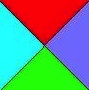 A single tile has colors on all four sides.Tiles are often called dominoes as assembling them follows the rules ofplacing dominoes. That is, the color (or number) of a side must match thatof its adjacent tile, e.g., tile, t2, to right of a tile, t1, must have same color on
Its left as is on the right side of t1.
This constraint applies to top and bottom as well as sides. Boundary tiles do not necessarilyhave constraints on their sides that touchthe boundaries, but these can be forced.

I chose to have each tile have a mirror tile
in the vertical and horizontal directions.
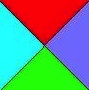 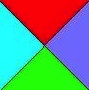 4/7/21
© UCF CS
228
Instance of Tiling Problem
A finite set of tile types (a type is determined by the colors of its edges)
Some 2d area (finite or infinite) on which the tiles are to be laid out
An optional starting set of tiles in fixed positions
The goal is to tile the plane following the adjacency constraints and whatever constraints are indicated by the starting configuration.
4/7/21
© UCF CS
229
A Valid 3 by 3 Tiling of Tile Types from a Previous Slide
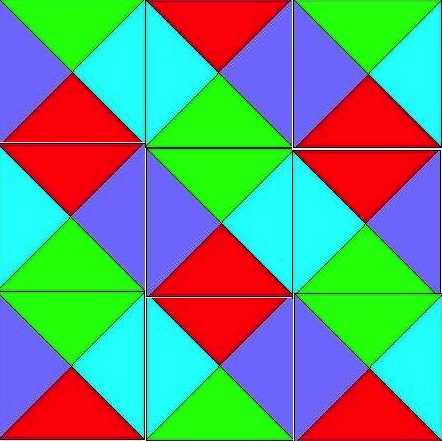 4/7/21
© UCF CS
230
Some Variations
Infinite 2d plane (impossible, co-re-non-rec) in general
Our four tile types can easily tile the 2d plane
Finite 2d plane (hard in general)
Our four tile types can easily tile any finite 2d plane
This is called the Bounded Tiling Problem
One-dimensional space
This is related to cycles in a directed graph Each tile type A is a vertexif tile A has right color c and tile B has left color c then draw a directed edge form vertex A to vertex BThere’s a cycle iff we can infinitely tile along x-axis
4/7/21
© UCF CS
231
Tiling the Plane
We will start with a Post Machine, M = (Q, Σ, δ, q0), with tape alphabet Σ = {B,1} where B is blank and δ maps pairs from Q×Σ to Q×(Σ  {R,L}). M starts in state q0
(Turing Machine with each action being L, R or Print)
We will consider the case of M starting with a blank tape
We will constrain our machine to never go to the left of its starting position (semi unbounded tape)
We will mimic the computation steps of M
Termination occurs if in state q reading b and δ(q,b) is not defined
We will use the fact that halting when starting at the left end of a semi unbounded tape in its initial state with a blank tape is undecidable; we will actually look at complement of this
4/7/21
© UCF CS
232
The Tiling Decision Problem
Given a finite set of tile types and a starting tile in lower left corner of 2d plane, can we tile all places in the plane?
A place is defined by its coordinates (x,y), x≥0, y≥0
The fixed starting tile is at (0,0)
4/7/21
© UCF CS
233
Colors
Given M, define our tile colors as 
{X, Y, *, B, 1, YB, Y1}  Q×{B,1}  Q×{YB,Y1}  Q×{R,L}
X appears only on bottom of any and all tiles that are resting on the X-axis
Y appears only on left of any and all tiles that are adjacent to the Y-axis
Y is part of the label on top of any tile with its left side adjacent to the Y-axis
4/7/21
© UCF CS
234
Simple Tiles
Simplest tile (represents Blank on X axis)



Start tile (state q0; scanned symbol blank)
B
Note that these can lead to an unbounded linear replication of blanks
B
B
X
Note that the only tile with B on the left is the above one, leading to all blanks along X axis

Note that a single tile is used for state and scanned square
q0,YB
B
Y
X
4/7/21
© UCF CS
235
Tiles for Copying Tape Cell
Copy cells not on
left boundary except the scanned square
B
1
*
*
*
*
B
1
YB
Y1
Copy cells on
left boundary except the scanned square
*
*
Y
Y
YB
Y1
4/7/21
© UCF CS
236
Right Move δ(q,a) = (p,R)
a
p,R
*
q,a
p,b
where bΣ={B,1}
*
p,R
b
Ya
p,R
Y
q,Ya
4/7/21
© UCF CS
237
Left Move δ(q,a) = (p,L)
p,b
p,L
*
b
a
where bΣ={B,1}
*
p,L
q,a
p,Yb
p,L
Y
No possibility of moving left if at the left end
Yb
4/7/21
© UCF CS
238
Print δ(q,a) = (p,c)
p,c
*
*
q,a
p,Yc
*
Y
q,Ya
4/7/21
© UCF CS
239
Corner Tile and Bottom Row
q0,YB
B
Y
X
Zero-ed Row is forced to be
q0,YB
B
B
B
B
B
Y
B
B
………...
X
X
X
4/7/21
© UCF CS
240
First Action Print
As we cannot move left of leftmost character first action is either right or print. Assume for now that δ(q0,B) = (p,a)
p,Ya
B
B
*
*
*
Y
*
*
………...
q0,YB
B
B
q0,YB
B
B
B
B
B
Y
B
B
………...
X
X
X
4/7/21
© UCF CS
241
First Action Right Move
As we cannot move left of leftmost character first action is either right or print. Assume for now that δ(q0,B) = (p,R)
YB
p,B
B
p,R
*
*
Y
p,R
*
………...
q0,YB
B
B
q0,YB
B
B
B
B
B
Y
B
B
………...
X
X
X
4/7/21
© UCF CS
242
The Rest of the Story Part 1
Inductively we can show that, if the i-th row represents an infinite transcription of the Turing configuration after step i then the (i+1)-st represents such a transcription after step i+1. Since we have shown the base case, we have a successful simulation.
4/7/21
© UCF CS
243
The Rest of the Story Part 2
Consider the case where M eventually halts when started on a blank tape in state q0. In this case we will reach a point where no actions fill the slots above the one representing the current state. That means that we cannot tile the plane.
If M never halts, then we can tile the plane (in the limit).
4/7/21
© UCF CS
244
The Rest of the Story Part 3
The consequences of Parts 1 and 2 are that Tiling the plane is as hard as the complement of the Halting problem (t [~STP(M, 0, t)]) //0 (tape is blank)which is co-RE Complete.
This is not surprising as this problem involve a universal quantification over all coordinates (x,y) in the plane.
4/7/21
© UCF CS
245
Constraints on M
The starting blank tape is not a real constraint as we can create M so its first actions are to write arguments on its tape.
The semi unbounded tape is not new. If you look back at Standard Turing Computing (STC), we assumed there that we never moved left of the blank preceding our first argument.
If you prefer to consider all computation based on the STC model, then we can add to M the simple prologue(R1)x1R(R1)x2R…(R1)xkR so the actual computation starts with a vector of x1 … xk on the tape and with the scanned square as the blank to the right of this vector. The rest of the tape is blank.
Think about how, in the preceding pages, you could start the tiling in this configuration.
4/7/21
© UCF CS
246
Bounded Tiling Problem #1
Consider a slight change to our machine M. First, it is non-deterministic, so our transition function maps to sets.
Second, we add two auxiliary states {qa, qr}, where qa is our only accept state and qr is our only reject state.
We make it so the reject state has no successor states, but the accept state always transitions back to itself rewriting the scanned square unchanged.
We also assume our machine accepts or rejects in at most nk steps, where n is the length of its starting input which is written immediately to the right of the initial scanned square.
4/7/21
© UCF CS
247
Bounded Tiling Problem #2
We limit our rows and column to be of size nk+1. We change our initial condition of the tape to start with the input to M. Thus, it looks like




Note that there are nk – n of these blank representations at the end.
q0,YB
x0
Xn-1
B
B
B
B
B
Y
B
B
B
…
…
X
X
X
X
4/7/21
© UCF CS
248
Bounded Tiling Problem #3
The finitely bounded Tiling Problem we just described mimics the operation of any given polynomially-bound non-deterministic Turing machine (this could have been our starting point, rather than SAT). 
This machine can tile the finite plane of size (nk+1) * (nk+1) just in case the initial string is accepted in nk or fewer steps on some path (really a trace of at most nk). 
If the string is not accepted, then we will hit a reject state on all paths and never complete tiling.(assume reject occurs in < nk time)
This shows that the bounded tiling problem is NP-Hard
Is it in NP? Yes. How? Well, we can be shown a tiling (posed solution takes space polynomial in n) and check it for completeness and consistency (this takes linear time in terms of proposed solution). Thus, we can verify the solution in time polynomial in n.
4/7/21
© UCF CS
249
A Final Comment on Tiling
If you look back at the unbounded version, you can see that we could have simulated a non-deterministic Turing machine there, but it would have had the problem that the plane would be tiled if any of the non-deterministic choices diverged and that is not what we desired.
However, we need to use a non-deterministic machine for the finite case as we made this so it tiled iff some path led to acceptance. If all lead to rejection, we get stalled out on all paths as the reject state can go nowhere.
4/7/21
© UCF CS
250
Tiling Example
Turing Machine Recognizes strings of at least two 1’s in succession.
q0 0 0 q2
q0 1 R q1
q1 0 L q2
q1 1 1 q3
q2 0 0 q2
q2 1 1 q2
No q3 rules so entering here stops tiling
4/7/21
© UCF CS
251
Tile Replication
0
1
*
*
*
*
0
1
Y0
Y1
*
*
Y
Y
Y0
Y1
4/7/21
© UCF CS
252
q0 0 0 q2		q0 1 R q1
q2,0
1
q1,0
q1,R
q1,R
*
*
*
*
q0,0
q0,1
0
q2,Y0
Y1
q1,1
q1,R
q1,R
*
*
Y
Y
q0,Y0
q0,Y1
1
4/7/21
© UCF CS
253
q1 0 L q2			q1 1 1 q3
0
q2,0
q2,1
q3,1
q2,L
q2,L
q2,L
*
*
*
*
*
q1,0
0
1
q1,1
q2,Y0
q2,Y1
q3,Y1
q2,L
q2,L
*
Y
Y
Y
Y0
Y1
q1,Y1
4/7/21
© UCF CS
254
q2 0 0 q2		q2 1 1 q2
q2,0
q2,1
*
*
*
*
q2,0
q2,1
q2,Y0
q2,Y1
*
*
Y
Y
q2,Y0
q2,Y1
4/7/21
© UCF CS
255
Sample Starting Rows
q0,Y1
0
0
0
0
0
Y
0
0
………...
X
X
X
q0,Y1
1
0
0
0
0
0
0
Y
0
0
0
…
X
X
X
X
4/7/21
© UCF CS
256
Case 1; Two More Rows
q2,Y1
0
0
0
q2,L
*
*
*
Y
q2,L
*
…
*
Y1
0
0
q1,0
Y1
q1,0
0
0
q1,R
*
*
*
Y
q1,R
*
…
*
q0,Y1
0
0
0
q0,Y1
0
0
0
0
0
0
0
Y
0
0
…
0
X
X
X
X
4/7/21
© UCF CS
257
Case 1; Row 3 repeated
q2,Y1
0
0
0
*
*
*
*
Y
*
…
*
*
q2,Y1
0
0
0
q2,Y1
0
0
0
*
*
*
*
Y
*
…
*
*
q2,Y1
0
0
0
q2,Y1
0
0
0
q2,L
*
*
*
Y
q2,L
*
…
*
Y1
0
0
q1,0
4/7/21
© UCF CS
258
Case 2; Only Two More Rows
Y1
q3,1
0
0
*
*
*
Y
*
*
…
*
*
Y1
0
0
q1,1
Y1
q1,1
0
0
q1,R
*
*
*
Y
q1,R
*
…
*
q0,Y1
1
0
0
q0,Y1
1
0
0
0
0
0
0
Y
0
0
0
…
X
X
X
X
4/7/21
© UCF CS
259
More on Variations
One-dimensional space (I asked you to think about that on an earlier slide)

Infinite 3d space (worse than re/co-re in general)
This become a there exists, for all, problem – Does there exist an initial tape for which M never halts
In fact, one can mimic acceptance of no inputs here, meaning M is not an algorithm iff we can not tile any of the x-y planes in the 3d space
4/7/21
© UCF CS
260
PCP Revisited
Bounded Post Correspondence
Bounded Variation
Limit correspondence to a length that is polynomial in n, where n is length of initial input string.
Outline of proof we can get for almost free
Convert halting problem for a Non-deterministic Turing machine to word problem for a Semi-Thue SystemNote: we originally did for deterministic machines, but the construction works for non-determinism and maps nicely to Semi-Thue systems which are non-deterministic by definition.
Recast as an instance of PCP
Limit the length of word to (n+2)k, where original TM accepts or rejects in nk steps.
4/7/21
© UCF CS
262
Another Approach
There is a tighter bound on Bounded PCP.

Given sequences (x1, x2, …, xn) and (y1, y2, …, yn), and a positive integer K ≤ p(max(|x1|+…+|xn|, |y1|+…+|yn|), where p is some polynomial, is there a solution to this instance involving indices i1, …,ik, k≤K (not necessarily distinct), of integers between 1 and n, such that the corresponding x and y strings are identical.
Follows from Constable, Hunt and Sahni (1974). “On the Computational Complexity of Program Scheme Equivalence,” Siam Journal of Computing 9(2), 396-416.
4/7/21
© UCF CS
263
Co-NP
Fourth Significant Class of Problems
Co–NP
For any decision problem A in NP, there is a ‘complement’ problem Co–A defined on the same instances as A, but with a question whose answer is the negation of the answer in A. That is, an instance is a "yes" instance for A if and only if it is a "no" instance in Co–A. 

	Notice that the complement of the complement of a problem is the original problem.
4/7/21
© UCF CS
265
GC and Co–GC
Co–NP is the set of all decision problems whose complements are members of NP.

	Graph Color GC
Given: A graph G and an integer k.
Question: Can G be properly colored with k colors?
Co–GC
Given: A graph G and an integer k.
Question: Do all proper colorings of G 		     require more than k colors?
4/7/21
© UCF CS
266
Co–GC
Notice that Co–GC is a problem that does not appear to be in the set NP. That is, we know of no way to check in polynomial time the answer to a "Yes" instance of Co–GC.

	What is the "answer" to  a Yes instance that can be verified in polynomial time?
4/7/21
© UCF CS
267
P and Co-P
Not all problems in NP behave this way. For example, if X is a problem in class P, then both "yes" and "no" instances can be solved in polynomial time. 
	
   That is, both "yes" and "no" instances can be verified in polynomial time and hence, X and Co–X are both in NP, in fact, both are in P. 
		This implies 	P = Co–P and, further,
				P = Co–P  NP  Co–NP.
4/7/21
© UCF CS
268
Co–NP
This gives rise to a second fundamental question: 
			NP = Co-NP?

	If P = NP, then NP = Co-NP. 
		This is not "if and only if." 

	It is possible that NP = Co-NP and, yet,  P ≠ NP.
4/7/21
© UCF CS
269
Co–NP Complete
If  A ≤P B and both are in NP, then the same polynomial transformation will reduce Co-A to Co–B. That is, Co–A ≤P Co–B. Therefore, Co–SAT is 'complete' in Co–NP. 
	
	In fact, corresponding to NP–Complete is the complement set Co–NP–Complete, the set of hardest problems in Co–NP.
4/7/21
© UCF CS
270
Turing Reductions
Now, return to Turing Reductions.

	Recall that Turing reductions include polynomial transformations as a special case. So, we should expect they will be more powerful.
4/7/21
© UCF CS
271
Turing Reductions
(1)  Problems A and B can, but need not, be
       decision problems. 
   
 (2) No restriction placed upon the number 
       of instances of B that are constructed.
   
 (3) Nor, how the result, AnswerA, is computed.

In effect, we use an Oracle for B.
4/7/21
© UCF CS
272
NP–Hard
Fifth Significant Class of Problems
NP–Hard
To date, we have concerned ourselves with decision problems. We are now ready to include additional problems, in particular, optimization problems. 

   We require one additional tool – the second type of transformation discussed earlier – Turing reductions.
4/7/21
© UCF CS
274
NP–Hard
Definition: Problem B is NP–Hard if there is a polynomial time Turing reduction A ≤PT  B for some problem A in NP–Complete.
This implies NP–Hard problems are at least as hard as NP–Complete problems. Therefore, they cannot be solved in polynomial time unless P = NP (and maybe not then). 
This use of an oracle, allows us to reduce co-NP-Complete problems to NP-Complete ones and vice versa.
4/7/21
© UCF CS
275
QSAT
QSAT is the problem to determine if an arbitrary fully quantified Boolean expression is true. Note: SAT only uses existential.
QSAT is NP-Hard but may not be in NP.
QSAT can be solved in polynomial space (PSPACE).
4/7/21
© UCF CS
276
NP–Hard
Polynomial transformations are Turing reductions.
	
Thus, NP–Complete is a subset of NP–Hard. 
Co–NP–Complete also is a subset of NP–Hard. 
NP–Hard contains many other interesting problems.
4/7/21
© UCF CS
277
NP-Easy
NP-Easy is the set of function problems that are solvable in polynomial time by a deterministic Turing machine with an oracle for some decision problem in NP.
That is, given an Oracle for some NP problem Y, if X is Turing reducible to Y in polynomial time, then X is NP-Easy.
4/7/21
© UCF CS
278
NP–Easy
NP-Easy problem X need not be, but often is, NP-Complete. 

In fact, X can be any problem in NP or Co–NP.

More to the point, an NP-Easy problem does not even need to be a decision problem – it can be an optimization problem or some other problem seeking a numerical rather than binary (yes/no answer).
4/7/21
© UCF CS
279
NP–Equivalent
Problem B in NP–Hard is NP–Equivalent when B reduces to some problem X in NP, That is, B ≤PT  X. This is, when B is also NP-Easy.

Since B is in NP–Hard, we already know there is a problem A in NP–Complete that reduces to B. That is, A ≤PT  B. 

Since X is in NP, X ≤PT  A. Therefore, X ≤PT  A ≤PT  B ≤PT X.
	
Thus, X, A, and B are all polynomially equivalent, and we can say

Theorem. Problems in NP–Equivalent are polynomial if and only if P = NP.

Example: Optimization version of Subset-Sum is NP-Equivalent.
4/7/21
© UCF CS
280
NP-Easy and Equivalent
NP-Easy -- these are problems that are polynomial when using an NP oracle (≤pt)
NP-Equivalent is the class of NP-Easy and NP-Hard problems (assuming Turing rather than many-one reductions)
In essence this is the functional equivalent of NP-Complete but also of Co-NP-Complete since we can negate answers
4/7/21
© UCF CS
281
Turing vs m-1 Reductions
In effect, our normal polynomial reduction (≤p) is a many-one polynomial time reduction as it just asks and then accepts its oracle’s answer
In contrast, NP-Easy and NP-Equivalent employ a Turing machine polynomial time reduction (≤pt) that uses rather than mimics answers from its oracle
4/7/21
© UCF CS
282
SubsetSum Optimization
NP-Equivalence
4/7/21
© UCF CS
283
SubsetSum Optimization (SSO)
S = {s1, s2, …, sn} 
		set of positive integers
			and an integer B.
Optimization: Find a subset of S whose 				 values sum to the largest			 attainable value ≤B?
Strategy: Use Oracle for SubsetSum 	  		   Decision Problem but only use		   it a polynomial number of times – 		   Great care must be taken here as 		   B takes only log2 B bits to represent
4/7/21
© UCF CS
284
SSO is NP-Hard
We can show SS ≤PT SSO
Let [(s1, s2, …, sn), B] be an instance of SubsetSum (we’ll call it SS)
We can ask the oracle for SSO for the largest value G ≤ B such that some subsequence of (s1, s2, …, sn) equals G. If its answer is B we say “YES”; else we say “NO”
4/7/21
© UCF CS
285
SSO is NP-Easy
We can show SSO ≤PT SubsetSum
Let S = [(s1, s2, …, sn), B] be an instance of SSO
Again, our goal is to find the largest value G ≤ B such that some subsequence of (s1, s2, …, sn) equals G
The challenge is to do this in a number of steps that is polynomial in the size of the question. As any integer k can be represented in log2k bits, we need to make sure we don’t ask more than log2S questions of our oracle, where S is the length of the representation of [(s1, s2, …, sn), B].
Read the next slide very carefully
4/7/21
© UCF CS
286
A Subtle Failure
Let [(s1, s2, …, sn), B] be an instance of SSO. Below sequence A is (s1, s2, …, sn)
SUBSET-SUM-OPTIMIZATION(sequence A,  int B) {
	for i=B downto 1
		if ( SubsetSum(A, i) ) then return i;
	return 0;
}
This calls the oracle SS up to B times
As B is 2log2(B), we might ask an exponential number of questions relative to the representation of our input parameter B
As B can be as large as the sum of the sequence (s1, s2, …, sn), the value B can be exponential in the size of the representation of our input and so our reduction is not polynomially bounded.
4/7/21
© UCF CS
287
Using SubsetSum Oracle
SUBSET-SUM-OPTIMIZATION(sequence A, int B) {
	int best = B;
	for i = floor(log2B) downto 0 do 
		A = A + { 2i }; 	// add to multiset;succeeds now
	for i = floor(log2B) downto 0 do {
		A = A - { 2i }; 		// remove from multiset
		if !SUBSET-SUM(A, best) then // 2i was essential
	best = best - 2i;  // reduce best
	}
	return best;
}
4/7/21
© UCF CS
288
Example of SubsetSum Opt
Initial Values: 
A = {1, 4, 5, 7}, best = b = 15
A = {1, 4, 5, 7, 8, 4, 2, 1}, best = 15
A = {1, 4, 5, 7, 4, 2, 1}, best = 15
A = {1, 4, 5, 7, 2, 1}, best = 15
A = {1, 4, 5, 7, 1}, best = 15-2 = 13
A = {1, 4, 5, 7}, best = 13
4/7/21
© UCF CS
289
Another Example
Initial Values: 
A = {1, 4, 5, 7}, best = b = 20
A = {1, 4, 5, 7, 16, 8, 4, 2, 1}, best = 20
A = {1, 4, 5, 7, 8, 4, 2, 1}, best = 20
A = {1, 4, 5, 7, 4, 2, 1}, best = 20
A = {1, 4, 5, 7, 2, 1}, best = 20
A = {1, 4, 5, 7, 1}, best = 20-2 = 18 
A = {1, 4, 5, 7}, best = 18-1 = 17
4/7/21
© UCF CS
290
Analysis
Each loop has O(log2B) iterations, which is linear with respect to the size of B. 
Note that if we tried all values less that B, we would have O(B) tries and that is exponential in log2B, the size of B.
The correct solution takes advantage of the NP-complete power of the oracle.
4/7/21
© UCF CS
291
Minimum Colors for a Graph
We know K-Color (KC) is NP Complete
We can reduce KC to MinColor problem just by seeing if MinColor is ≤ K. Thus, MinColor is NP-Hard
How do we reduce MinColor to KC asking only a log number of questions of the oracle for KC?
Consider, if N nodes, then can easily N-Color
Can we N/2-Color? 
If so, then try N/4
If not, then try 3N/4
This is a simple binary search for optimal value
4/7/21
© UCF CS
292
2SAT
A Subset of 3SAT
How hard?
4/7/21
© UCF CS
293
2SAT
We showed that 3SAT is NP Complete
What about 2SAT (two variable per clause)?
Remember that 2 variables still result in undecidable deducibility from finite axion sets, so we might be suspicious that there are some challenging issues here.
4/7/21
© UCF CS
294
Attacking 2SAT
First we need to convert a 2SAT instance to a different form, the so-called implicative normal form. Note that the expression a∨b is equivalent to ¬a⇒b  ∧  ¬b⇒a(if one of the two variables is false, then the other one must be true).
We now construct a directed graph of these implications: for each variable x there will be two vertices x and  ¬x. The edges will correspond to the implications.
4/7/21
© UCF CS
295
2SAT Example
Let's look at an example in 2-CNF form:
(a ∨ ¬b) ∧ (¬a ∨ b) ∧ (¬a ∨ ¬b) ∧ (a ∨ ¬c)
The oriented graph will contain the following vertices:
(a ∨ ¬b)	(¬a ∨ b)	(¬a ∨ ¬b)	(a ∨ ¬c)
¬a⇒¬b	a⇒b		a⇒¬b	¬a⇒¬cb⇒a		¬b⇒¬a	b⇒¬a	c⇒a
4/7/21
© UCF CS
296
Graph from 2SAT Example
If there is an edge a⇒b, then there also is an edge ¬b⇒¬a
A contradiction exists if there is a cycle, for any variable x, that involves x and ¬x (means x  ¬x, which is a self-contradiction)
What if there is path from some variable x to ¬x or vice versa?
x⇒¬x can only be satisfied if x is false (¬x true)
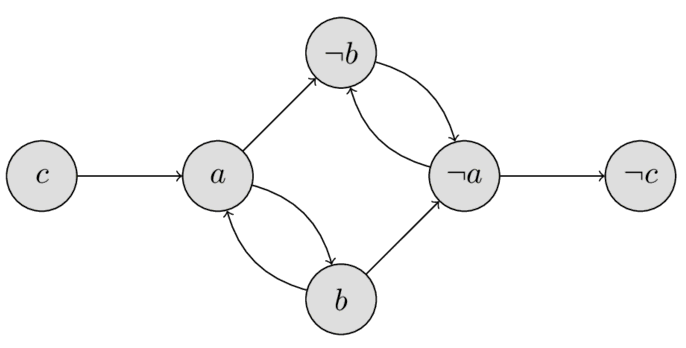 4/7/21
© UCF CS
297
Finding a Solution for 2SAT
Looking at our graph, c must be false, but so must a and b, as each has a path to its complement
Note that, if a is true, b is true, and if a is false, b is false
Fortunately, there are no cycles involving a variable and its complement, so we have a solution <a = F; b = F; c = F>
The trick now is to discover that solution in an algorithmic manner
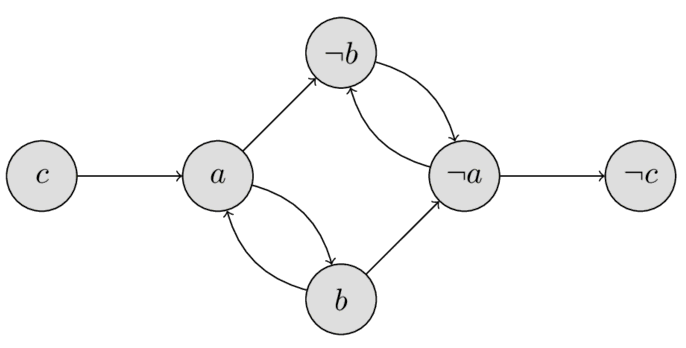 4/7/21
© UCF CS
298
Strongly Connected Components (SCC)
A directed graph is strongly connected if there is a path between all pairs of vertices. 
A strongly connected component (SCC) of a directed graph is a maximal strongly connected subgraph. For example, there are 4 SCCs in the graph we have been investigating.
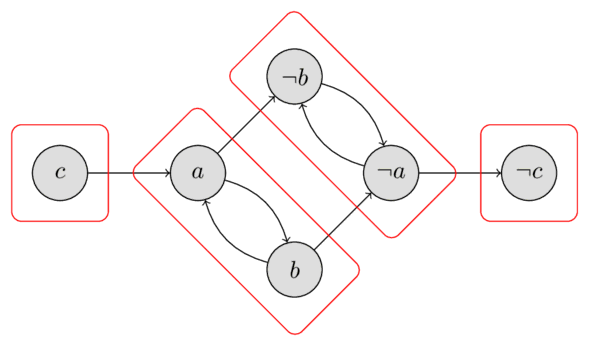 4/7/21
© UCF CS
299
Computing SCC
There are several efficient linear time algorithms for finding the strongly connected components of a graph, based on depth first search
The one commonly taught in Algorithm Design and Analysis is Tarjan’s
4/7/21
© UCF CS
300
Mapping 2SAT to SCC
In terms of the implication graph, two literals belong to the same strongly connected component whenever there exist chains of implications from one literal to the other and vice versa. 
Therefore, the two literals must have the same value in any satisfying assignment to the given 2-satisfiability instance. In particular, if a variable and its negation both belong to the same strongly connected component, the instance cannot be satisfied, because it is impossible to assign both these literals the same value. 
This is a necessary and sufficient condition: a 2-CNF formula is satisfiable if and only if there is no variable that belongs to the same strongly connected component as its negation.
4/7/21
© UCF CS
301
Solving SCC and 2SAT
While some variable is not yet assigned
Start at a partition that has no outgoing edges
Assign true to all members of partition 
Remove partition and its incoming edges
Can also do DFS of partitions
Either way, we get
¬c = T
¬a = ¬b = T
And so, a = b = c = F
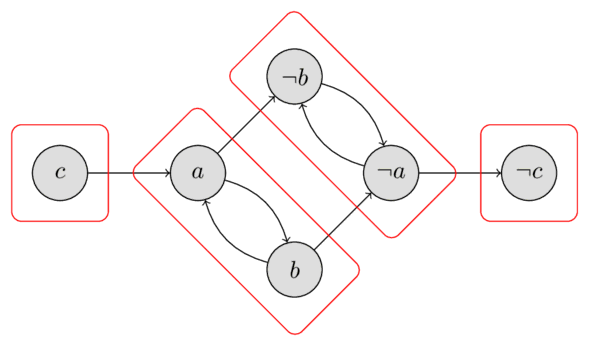 4/7/21
© UCF CS
302
Any Hard Problems Here?
Minimum-ones 2SAT problem: Provide a satisfying assignment that sets a minimum number of variables to true. 
Uniform Min-Ones-2SAT is the restriction of Min-Ones-2SAT to input instances without mixed clauses (must be all positive or all negative literals in each clause)
Positive Min-Ones-2SAT is the restriction of Uniform Min-Ones-2SAT to inputs containing only positive clauses (no negations)
4/7/21
© UCF CS
303
Uniform Min-Ones-2SAT
Uniform Min-Ones-2SAT is NP-Hard as we can reduce Min-Vertex-Cover to it
In fact, Uniform Min-Ones-2SAT is NP-Equivalent
The best known (to me) uniform minimum-ones 2SAT problem algorithm has a running time of O(1.21061n) on a satisfiable 2SAT formula with n variables
4/7/21
© UCF CS
304
Positive Min-Ones-2SAT
Positive Min-Ones-2SAT is also equivalent to Min-Vertex-Cover and therefore NP-Equivalent as well
This is interesting as the problem of determining haplotype classifications and propensity for certain genetic diseases can be mapped onto Positive Min-Ones-2SAT
4/7/21
© UCF CS
305
VC to Positive Min-Ones-2SAT
B
F
D
A
C
E
Can we cover all edges with just 3 vertices? Recast as Positive Min-Ones-2SAT. Each Node is a variable, each edge is an or (). Above is
(AB)(AC),(BC),(BD),(CE),(DE),(DF)
To answer VC of 3, ask “is minimum positive assignment 3 or fewer?”
B,C,D works and tells us which vertices to choose to 3 cover above
If we added edge between E and F, the min would be 4 and we would require 4 vertices to cover all edges and 4 variables set to true
This shows Positive Min-Ones-2SAT is NP-Hard
4/7/21
© UCF CS
306
Positive Min-Ones-2SAT to VC
Associate every variable with a vertex
If (v1v2) is a clause, add an edge between v1 and v2 in graph
Now to find min, start with n/2, where we have n variables and do a binary search for min using oracle for VC
Max number of queries of VC oracle is just log2n so this is NP-Easy and therefore NP-Equivalent
4/7/21
© UCF CS
307
Finding Triangle Strips
Adapted from presentation by Ajit Hakke PatilSpring 2010
Graphics Subsystem
The graphics subsystem (GS) receives graphics commands from the application, builds the image specified by the commands, and outputs the resulting image to display hardware
Graphics Libraries:
OpenGL, DirectX.
4/7/21
© UCF CS
309
Surface Visualization
As Triangle Mesh
Generated by triangulating the geometry
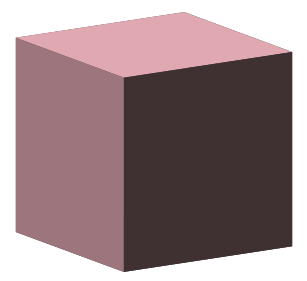 4/7/21
© UCF CS
310
Triangle List vs Triangle Strip
Triangle List: Arbitrary ordering of triangles.
Triangle Strip: A triangle strip is a sequential ordering of triangles. i.e consecutive triangles share an edge
In case of triangle lists we draw each triangle separately.
So for drawing N triangles you need to call/send 3N vertex drawing commands/data.
However, using a Triangle Strip reduces this requirement from 3N to N + 2, provided a single strip is sufficient.
4/7/21
© UCF CS
311
Triangle List vs Triangle Strip
four separate triangles: ABC, CBD, CDE, and EDF 
But if we know that it is a triangle strip or if we rearrange the triangles such that it becomes a triangle strip, then we can store it as a sequence of vertices ABCDEF 
This sequence would be decoded as a set of triangles ABC, BCD, CDE, and DEF 
Storage requirement: 
3N => N + 2
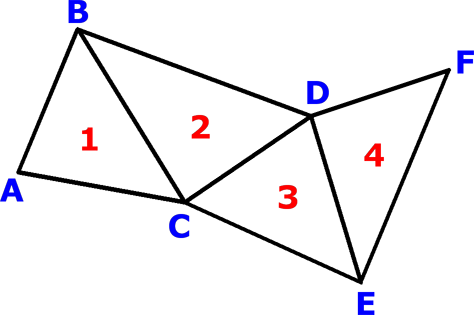 4/7/21
© UCF CS
312
Tri-strips example
Single tri-strip that describes triangles is:1,2,3,4,1,5,6,7,8,9,6,10,1,2
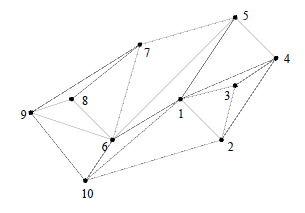 4/7/21
© UCF CS
313
K-Stripability
Given some positive integer K (less than the number of triangles).
Can we create K tri-strips for some given triangulation – no repeated triangles.
4/7/21
© UCF CS
314
Triangle List vs Triangle Strip
// Draw Triangle List
glBegin(GL_TRIANGLES);
For each Triangle
{
      glVertex3f(x1,y1,z1);// vertex 1 glVertex3f(x2,y2,z2);// vertex 2 
	glVertex3f(x3,y3,z3);// vertex 3
}
glEnd();
// Draw Triangle Strip
glBegin(GL_TRIANGLE_STRIP); 
 For each Vertex
{
    glVertex3f(x,y,z); //vertex
}
glEnd();
4/7/21
© UCF CS
315
Problem Definition
Given a triangulation T = {t1, t2, t3 ,.. tn}. Find the triangle strip (sequential ordering) for it?
Converting this to a decision problem.
Formal Definition:Given a triangulation T = {t1, t2, t3 ,.. tN}. Does there exists a triangle strip?
4/7/21
© UCF CS
316
NP Proof
Provided a witness of a ‘Yes’ instance of the problem. This must be a sequence of the original triangles where each triangle has a common edge with next one in sequence. We can verify it in polynomial time by checking if the sequential triangles are connected.
Cost of checking if the consecutive triangles are connected
For i = 1 to N -1 
Check of ith and i+1th triangle are adjacent (have a common edge)
Up to three edge comparisons or six vertex comparisons
~ 6N
Hence it is in NP.
4/7/21
© UCF CS
317
Dual Graph
The dual graph of a triangulation is obtained by defining a vertex for each triangle and drawing an edge between two vertices if their corresponding triangles share an edge
This gives the triangulations edge-adjacency  in terms of a graph
Cost of building a Dual Graph
O(N2)
e.g G’ is a dual graph of G.
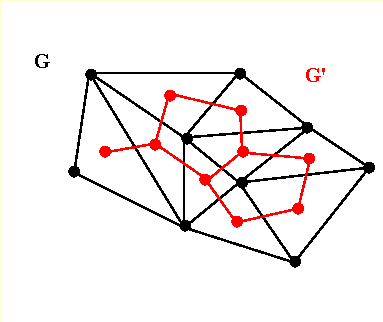 4/7/21
© UCF CS
318
NP-Completeness
To prove it’s NP-Complete we reduce a known NP-Complete problem to this one;  the Hamiltonian Path Problem.

Hamiltonian Path Problem:
Given: A Graph G = (V, E). Does G contain a path that visits every vertex exactly once?
4/7/21
© UCF CS
319
NP-Completeness proof by restriction
Accept an Instance of Hamiltonian Path, G = (V, E), we restrict this graph to have max. degree = 3.The problem is still NP-Complete.
Construct an Instance of HasTriangleStrip
G’ = G
V’ = V
E’ = E
Let this be the dual graph G’ = (V’, E’) of the triangulation T = {t1, t2, t3 ,.. tN}.
V’ ~ Vertex vi represents triangle ti, i = 1 to N
E’ ~ An edge represents that two triangles are edge-adjacent  (share an edge)
Return HasTriangleStrip(T)
4/7/21
© UCF CS
320
NP-Completeness
G will have a Hamiltonian Path iff G’ has one (they are the same).
G’ has a Hamiltonian Path iff T has a triangle strip of length N – 1.
T will have a triangle strip of length N – 1 iff G (G’) has a Hamiltonian Path.
‘Yes’ instance maps to ‘Yes’ instance. ‘No’ maps to ‘No.’
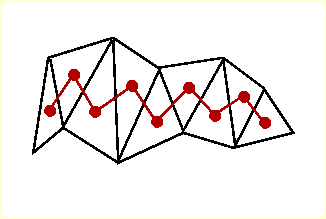 4/7/21
© UCF CS
321
HP ≤P HasTriangleStrip
The ‘Yes/No’ instance maps to ‘Yes/No’ instance respectively and the transformation runs in polynomial time.
Polynomial Transformation
Hence finding Triangle Strip in a given triangulation is an NP-Complete Problem
4/7/21
© UCF CS
322
More Complexity Topics
4/7/21
© UCF CS
323
Weakly NP-Hard/Complete
Have pseudo polynomial time algorithms – ones that are polynomial in parameter values, rather than size of parameters
Knapsack is Weakly NP-Hard
Subset-Sum is Weakly NP-Complete
A key is that problem is no longer in NP if use unary representation of parameters
4/7/21
© UCF CS
324
Strongly NP-Hard/Complete
Do not have pseudo polynomial time algorithms – ones that are polynomial in parameter values, rather than size of parameters
Bin Packing (scheduling) is Strongly NP-Hard
A key is that problem remains in NP even if use unary representation of parameters
4/7/21
© UCF CS
325
PSPACE
PSPACE is set of problems solvable deterministically in polynomial space with unlimited time PSPACE = ∪ SPACE(nk)
PSPACE = co-PSPACE = NPSPACE (non-deter, doesn’t matter)
PSPACE is a strict superset of CSLs
PSPACE-Complete Problem is, given a regular expression e over Σ, does e denote all strings in Σ*?
The above, while solvable, is potentially hard
Another PSPACE-Complete problem is QSAT
PSPACE is suspected to outside the P/NP hierarchy
4/7/21
© UCF CS
326
EXPTIME and EXPSPACE
EXPTIME is the set of problems solvable in 2p(n) on a deterministic TM where is p is some polynomial.
NEXPTIME is the set of problems solvable in 2p(n) on a non-deterministic TM.
EXPSPACE is set of problems solvable in 2p(n) space and unbounded time
4/7/21
© UCF CS
327
Elementary Functions
4/7/21
© UCF CS
328
Alternating TM (ATM)
ATM adds to NDTM notation the notion where, for each state q, q has one of the following properties: (accept, reject, , )
 means mean accept the string if any final state reached after q is accepting
 means mean accept the string if all final states reached after q are accepting
AP = PSPACE where AP is class of problems solvable in polynomial time on an ATM
4/7/21
© UCF CS
329
QSAT, Petri Net, Presburger
QSAT is solvable by an alternating TM in polynomial time and polynomial space
As noted, before, QSAT is PSPACE-Complete
Petri net reachability is EXPSPACE-hard and requires 2-EXPTIME
Presburger arithmetic is at least in 2-EXPTIME, at most in  3-EXPTIME, and can be solved by an ATM with n alternating quantifiers in doubly exponential time
4/7/21
© UCF CS
330
Why is Space so Different?
We made claims that PSPACE=NPSPACE even though we cannot show P = NP. In fact, we suspect it is not so. 
Savitch’s Theorem:NSPACE(f(n)) ⊆ DSPACE(f(n)2)
This says what we want as, if f(n) is a polynomial, then so is f(n)2.
4/7/21
© UCF CS
331
Key Element of Proof
If L is in NPSPACE(f(n)) then a tree showing the decision process for membership in L is really a directed graph with O(2f(n)) nodes associated with each of the states that the TM might be in
For each x ∊ {0,1}+, x ∊ L iff there is a path of from the start configuration to the accepting configuration
Connectivity from start to accept is what leads to acceptance
4/7/21
© UCF CS
332
Vertex Connectivity
In Algorithm Design and Analysis, we focus on time, so long as space is not unreasonable
We would typically use DFS to determine is a start node s has a path to another node t in a directed graph G=(V,E)
Time is O(N), N=|V|+|E|
Space is O(N lg2N)
The lg2N is for activation records storing node numbers -- there are other things in the activation record, but they have constant size
We wish to ignore time and do better on size!!!
4/8/21
© UCF CS
333
Space Complexity of Connectivity
We can show an O((log2n)2)-space deterministic algorithm to decide if there is a path between two vertices in a directed graph with n vertices 
Key insight is to show we can use a binary search to look for paths of length up to k, initially setting k=n
Given x, start node s, and end node t, we check if there is a path from s to t recursively using a midpoint u that is at most k/2 away from each (binary search)
This takes O(log2n) depth (not running time) 
Each recursive call uses O(log2n) space for stack (activation record: locals + parameters + return address + return value)
Total space is then log2n * log2n = (log2n)2
4/7/21
© UCF CS
334
Pseudo Savitch Code
Bool k_edge_path (node s, node t, int k) {
	if k == 0 return s == t 
	if k == 1 return s == t || (s, t) in edges 	for u in nodes // this introduces O(n) time
		if k_edge_path(s, u, floor(k / 2)) 			   && k_edge_path(u, t, ceil(k / 2)) 			return true 	return false}
4/7/21
© UCF CS
335
Getting Back to NPSPACE
A non-deterministic algorithm using f(N) space on any given path has a tree of all paths that has up to 2f(N) nodes
Based on prior discussion, we can deterministically decide if a starting configuration leads to acceptance in (log2(2f(N)))2-space = f(N)2-space
If f(N) is a polynomial so is f(N)2
Thus, PSPACE = NPSPACE
4/7/21
© UCF CS
336
Complexity Hierarchy
P  NP  PSPACE = NPSPACE ⊆ EXPTIME  NEXPTIME  EXPSPACE ⊈ 2-EXPTIME ⊈ 3-EXPTIME ⊈ … ⊈ ELEMENTARY ⊈ PRF ⊈ REC
What if P  EXPTIME; At least one of these is true
P ⊈ NP
NP ⊈ PSPACE
PSPACE ⊈ EXPTIME
If NP  NEXPTIME; At least of these is true
NP ⊈ PSPACE
PSPACE ⊈ EXPTIME
EXPTIME ⊈ NEXPTIME 
Note that EXPTIME = NEXPTIME iff P=NP
Note that k-EXPTIME ⊈ (k+1)-EXPTIME, k>0
What If PSPACE  EXPSPACE; At least one of these is true
PSPACE ⊈ EXPTIME
EXPTIME ⊈ EXPSPACE
4/7/21
© UCF CS
337
FP and FNP
FP is functional equivalent to PR(x,y) in FP if can provide value y for input x via a deterministic polynomial time algorithm
FNP is functional equivalent to NP; R(x,y) in FNP if can verify any pair (x,y) via a non-deterministic polynomial time algorithm
4/7/21
© UCF CS
338
TFNP
TFNP is the subset of FNP where a solution always exists, i.e., there is a y for each x such that R(x,y).
Task of a TFNP algorithm is to find a y, given x, such that R(x,y)
Unlike FNP, the search for a y is always successful
FNP properly contains TFNP contains FP (we don't know if proper)
4/7/21
© UCF CS
339
Prime Factoring
Prime factoring is defined as, given n and k, does n have a prime factor < k?
Factoring is in NP and co-NP
Given candidate factor can check its primality in poly time and then see if it divides n
Given candidate set of factors can check their primalities, and see if product equals n; if so, and no candidate < k, then answer is no
4/7/21
© UCF CS
340
Prime Factoring and TFNP
Prime Factoring as a functional problem is in TFNP, but is it in FP?
If TFNP in FP, then TFNP = FP since FP contained in TFNP
If that is so, then carrying out Prime Factoring is in FP and its decision problem is in P
If this is so, we must fear for encryption techniques, most of which depends on difficulty of finding factors of a large number
4/7/21
© UCF CS
341
More TFNP
There is no known recursive enumeration of TFNP but there is of FNP
This is similar to total versus partially recursive functions (analogies are everywhere)
It appears that TFNP does not have any complete problems!!!
But there are subclasses of TFNP that do have complete problems!!
4/7/21
© UCF CS
342
Another Possible Analogy
Is P = (NP ∩ Co-NP)? 
Recall that REC = (RE ∩ co-RE)
The analogous result may not hold here
4/7/21
© UCF CS
343
Khot’s Conjecture
It starts with a Graph, G, and some set of colors, often many more than needed to properly color G, and some added pairwise constraints, e.g., if we color a node red, all adjacent nodes must be green.
Assuming we have some finite large set of these pairwise constraints, and we know that there is some coloring of G that satisfies 99% of them, then find a coloring that satisfies just 1% is hard (NP-Hard)
In fact, if x is a large percentage, even 99.999%, then this applies to finding a coloring that satisfies just 0.001% of the constraints (lots of constraint options here)
4/7/21
© UCF CS
344
Is Khot’s Conjecture True?
FALSE: If the constraints can be mostly satisfied, all known cases have easy solutions to check satisfaction of some small number of constraints. Also, a large subset of these problems were shown not to require exponential time.
TRUE: Recent results show that, if our constraints give us two color choices for neighbors, not just one, then the problem is NP-Hard. This can be extended to show that if there is a solution for almost half the constraints, then the problem is NP-Hard to satisfy a small percentage of the constraints. That’s nice but does it apply when we start by having almost all constraints satisfiable by some coloring?? It does, however, provide tantalizing evidence in support of Khot’s Conjecture.
4/7/21
© UCF CS
345
Why Do We Care
It is in the intersection of Khot’s Conjecture and the question as to whether P ≠ NP where things get really interesting
Specifically, if Khot’s conjecture is true and P ≠ NP, then NP-Hard problems not only require exponential time but also it will be the case that getting good, generally applicable, polynomial-time approximations is out of our reach
4/7/21
© UCF CS
346